Муниципальное казенное дошкольное образовательное учреждение «Детский сад №6 «Ромашка» села Рагули
«Если хочешь быть здоров-соблюдай правила безопасности!»
ПОДГОТОВИЛА: 
Инструктор ФИЗО
Привалова Г.А.
2020 год
Содержание образовательной области “Безопасность” в ДОУ направлено на достижение следующих целей:
Формирование основ безопасности собственной жизнедеятельности через решение образовательных задач:
- знакомство с бытовыми источниками опасности, с необходимыми действиями в случае опасности, формирование представления о способах безопасного поведения в быту;
- воспитание чувства взаимопомощи и товарищества.
2.Формирование представлений об опасных для человека и окружающего мира природы ситуациях и способах поведения в них;
- приобщение к правилам безопасного для человека и окружающего мира природы поведения;
- передачу детям знаний о правилах безопасности дорожного движения в качестве пешехода и пассажира транспортного средства;
- формирование осторожного и осмотрительного отношения к потенциально опасным для человека и окружающего мира природы ситуациям.
В соответствии с ФГОС в процессе образовательной деятельности по физическому развитию, следует обращать внимание на одновременное решение задач других социальных областей:
Социально-коммуникативное развитие
Художественное 
развитие
Речевое
развитие
Познавательное
развитие
Направления работы:
формирование навыков безопасного поведения;
формирование навыков быстроты движения;
совершенствование знаний и навыков.
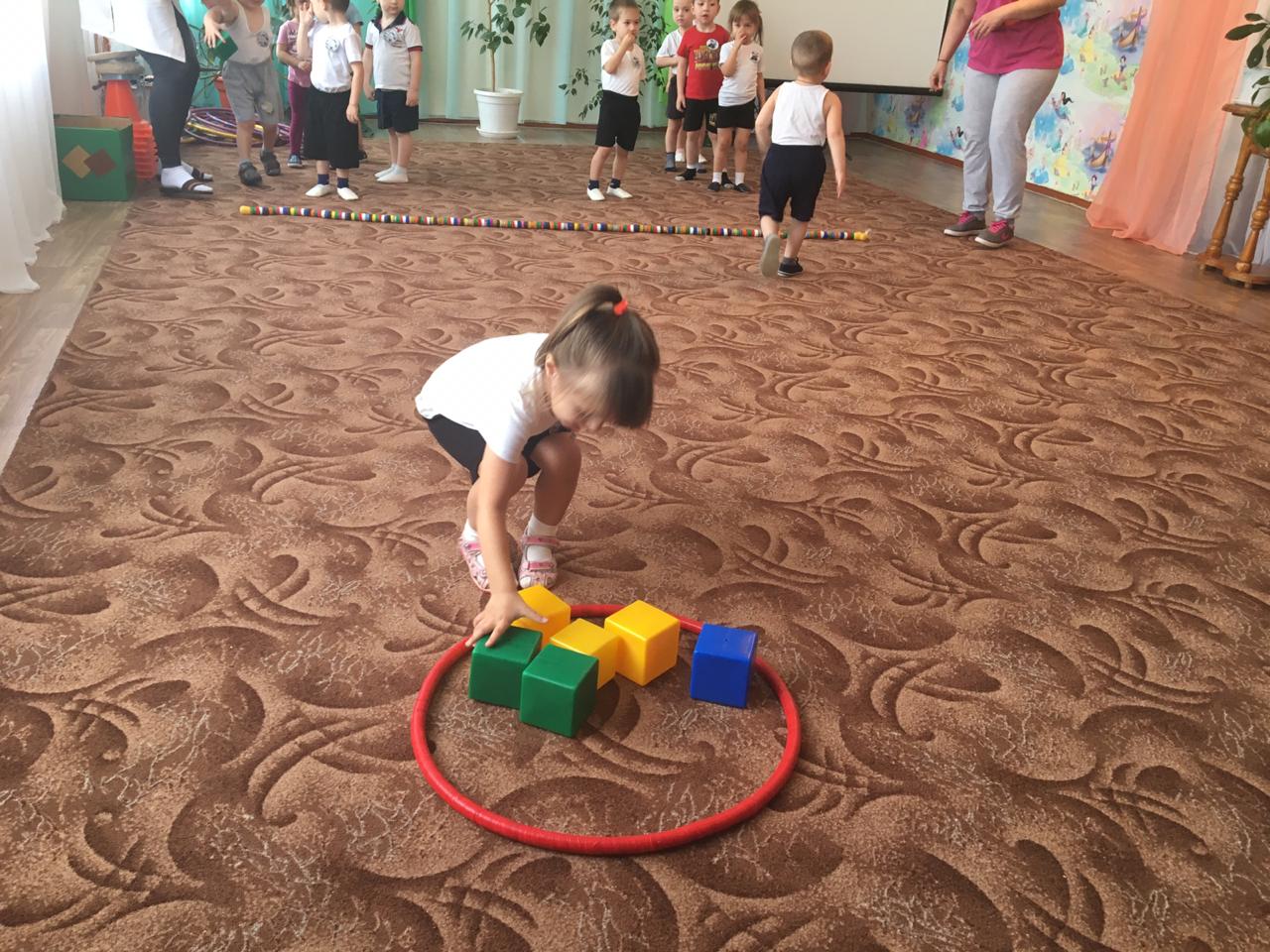 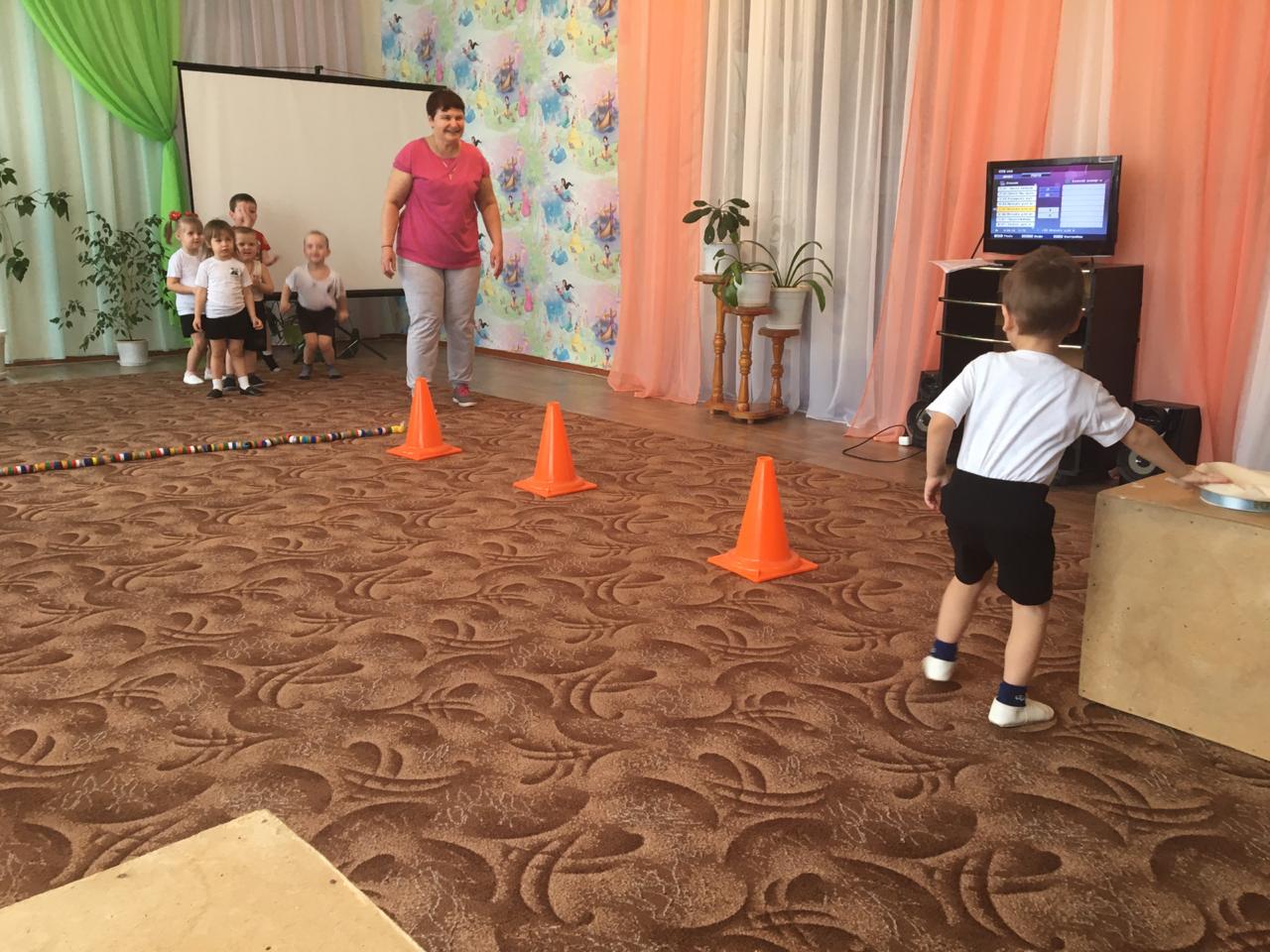 Что такое БЕЗОПАНОСТЬ?!
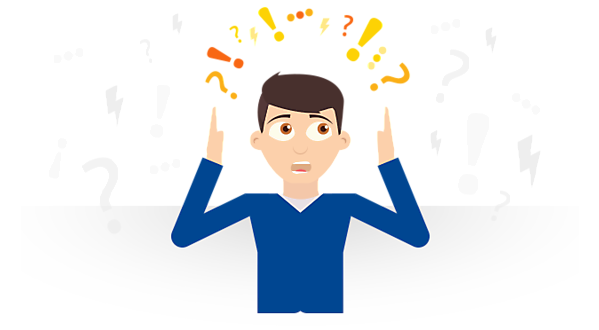 «Экскурсия в пожарную часть»
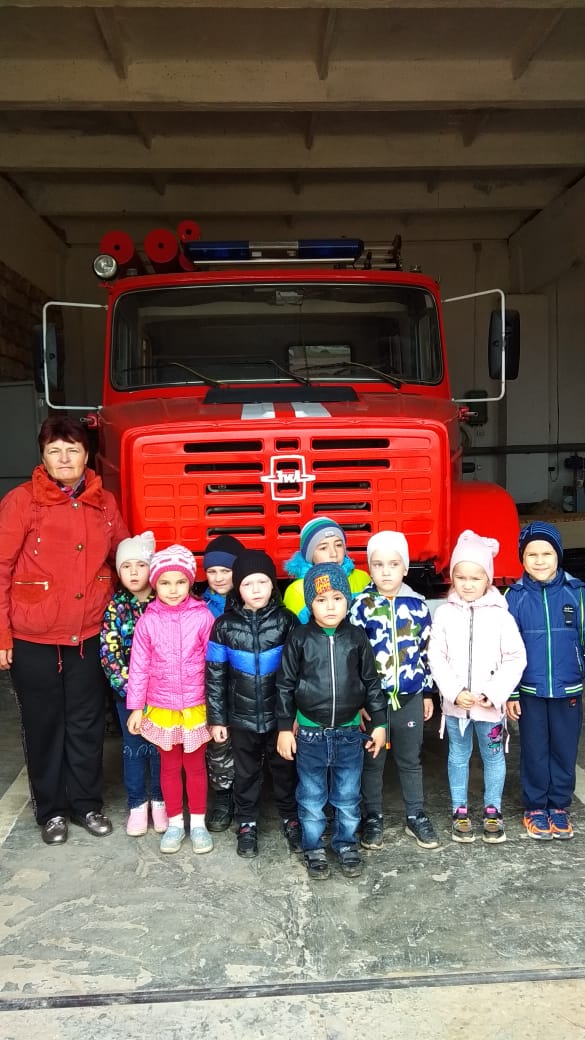 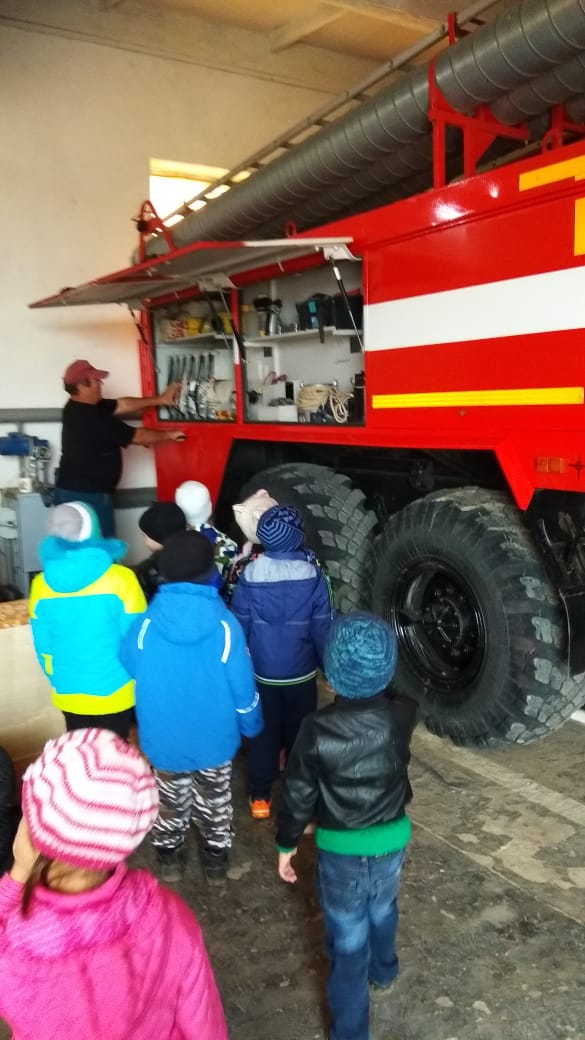 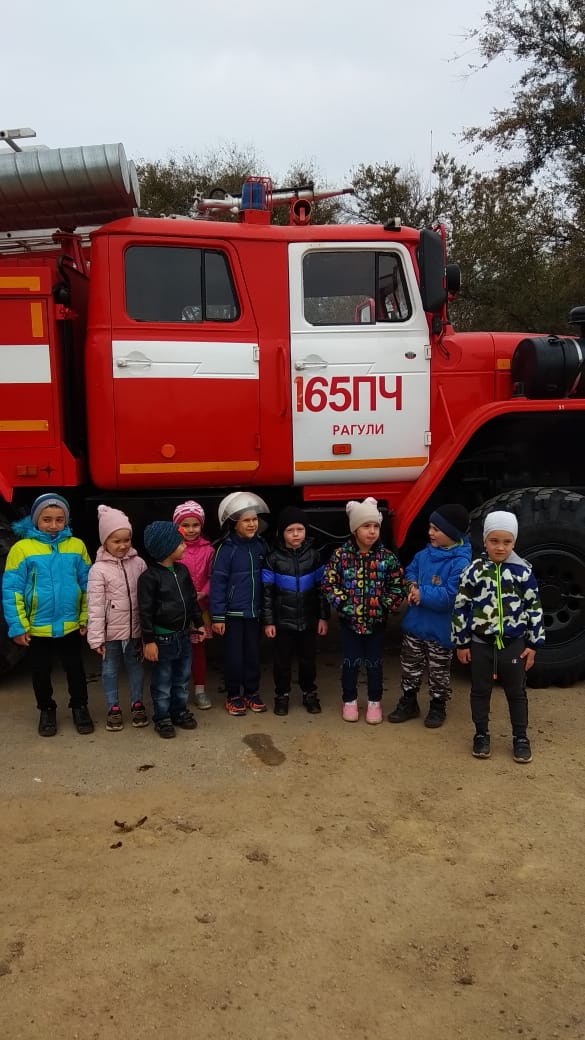 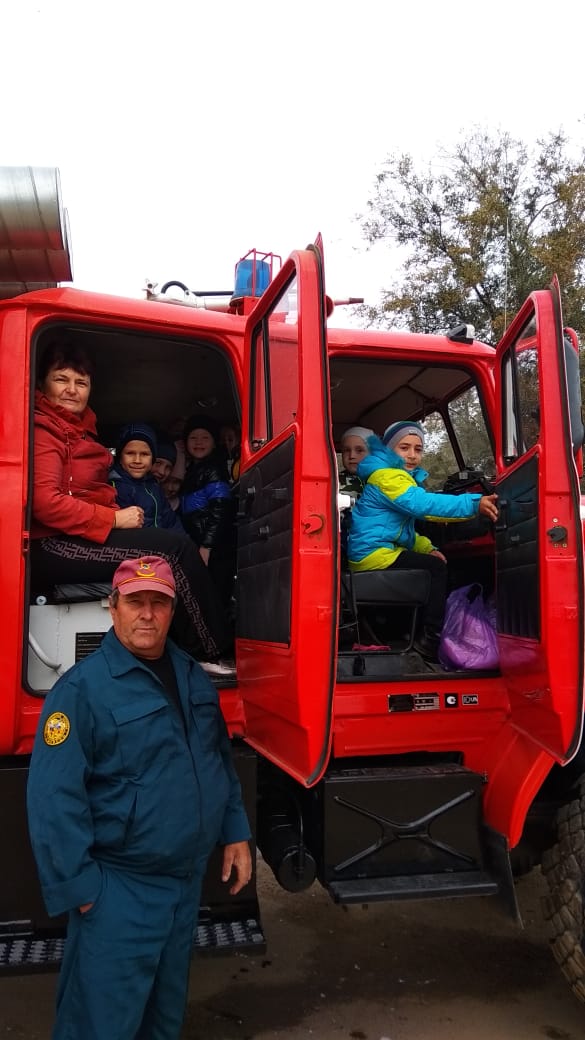 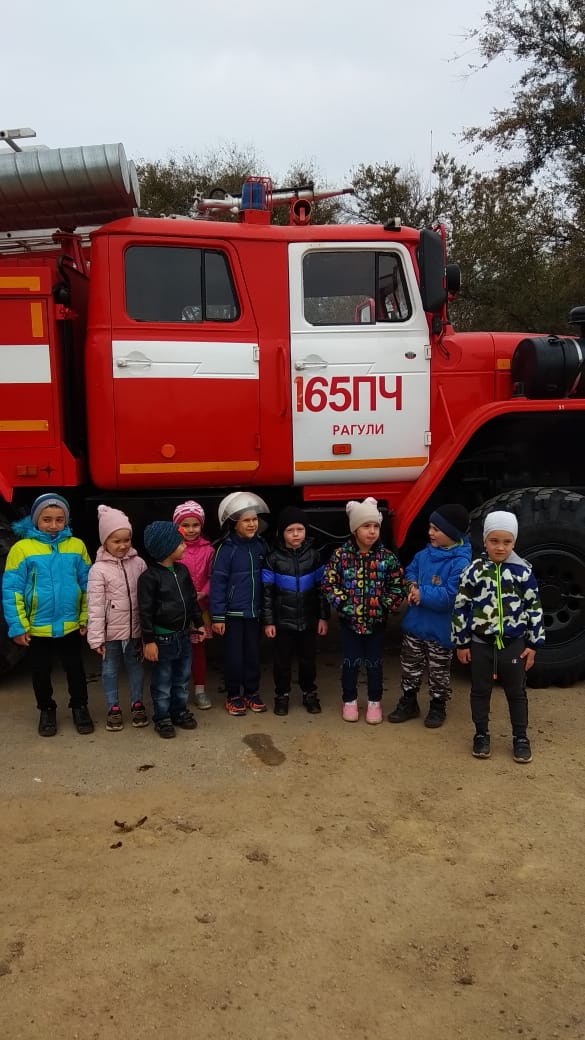 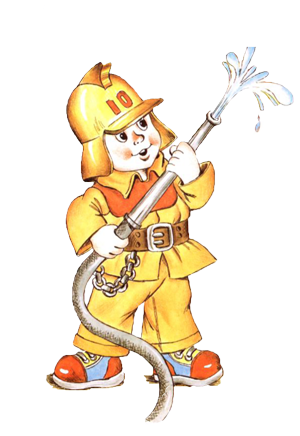 «Пожарные на учении»
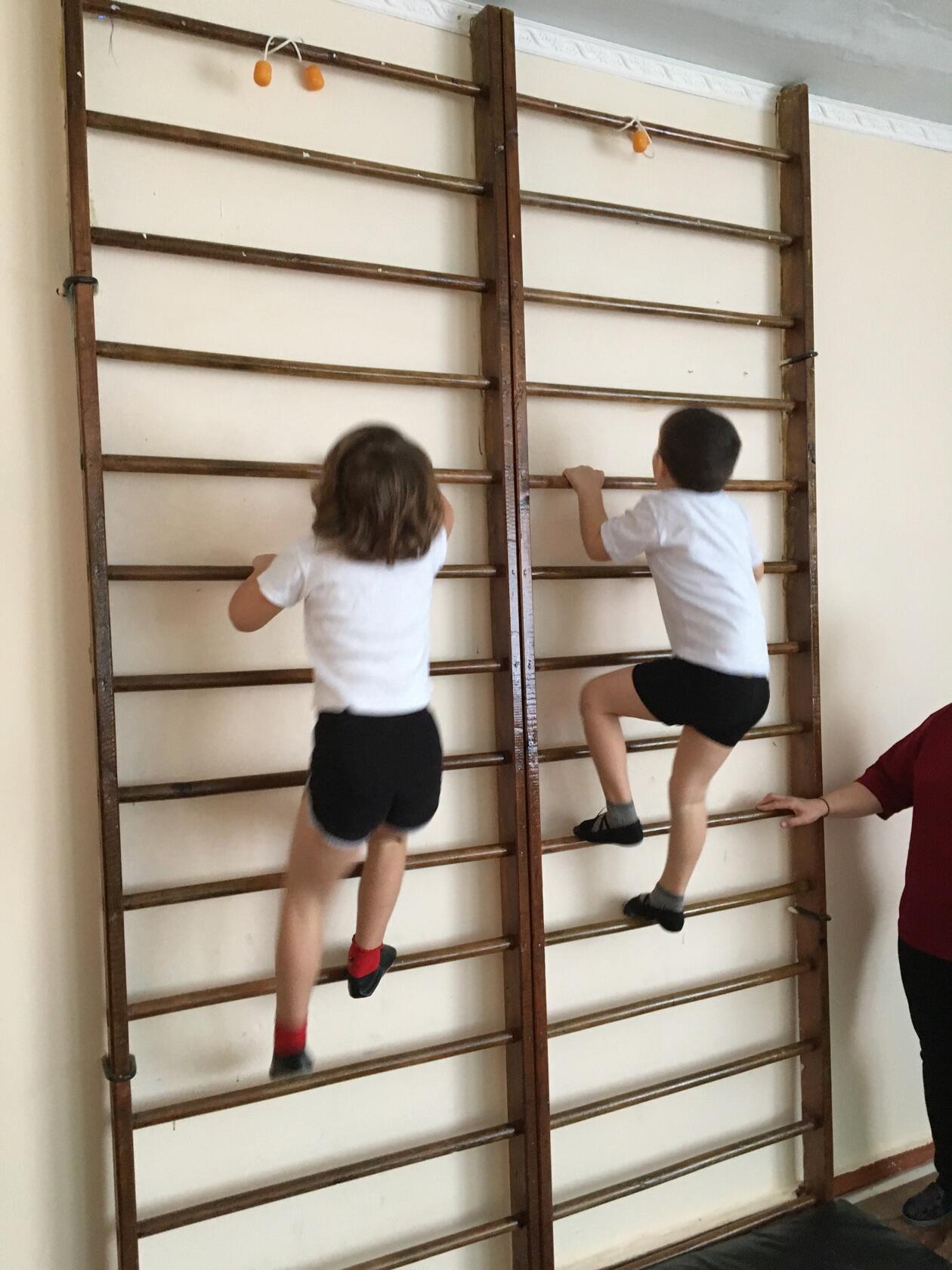 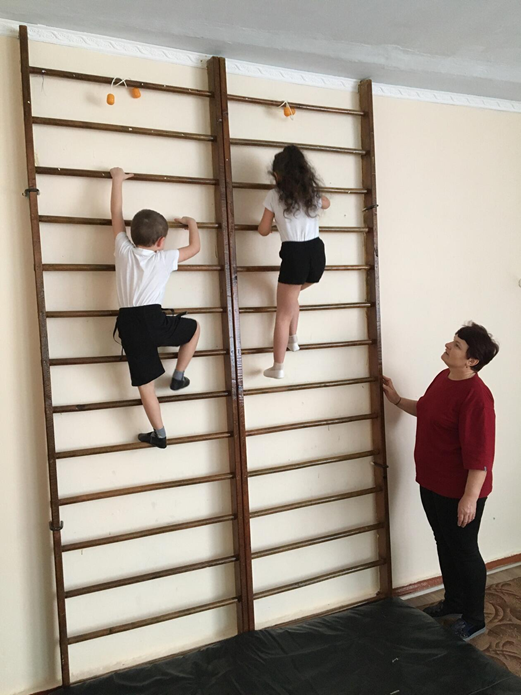 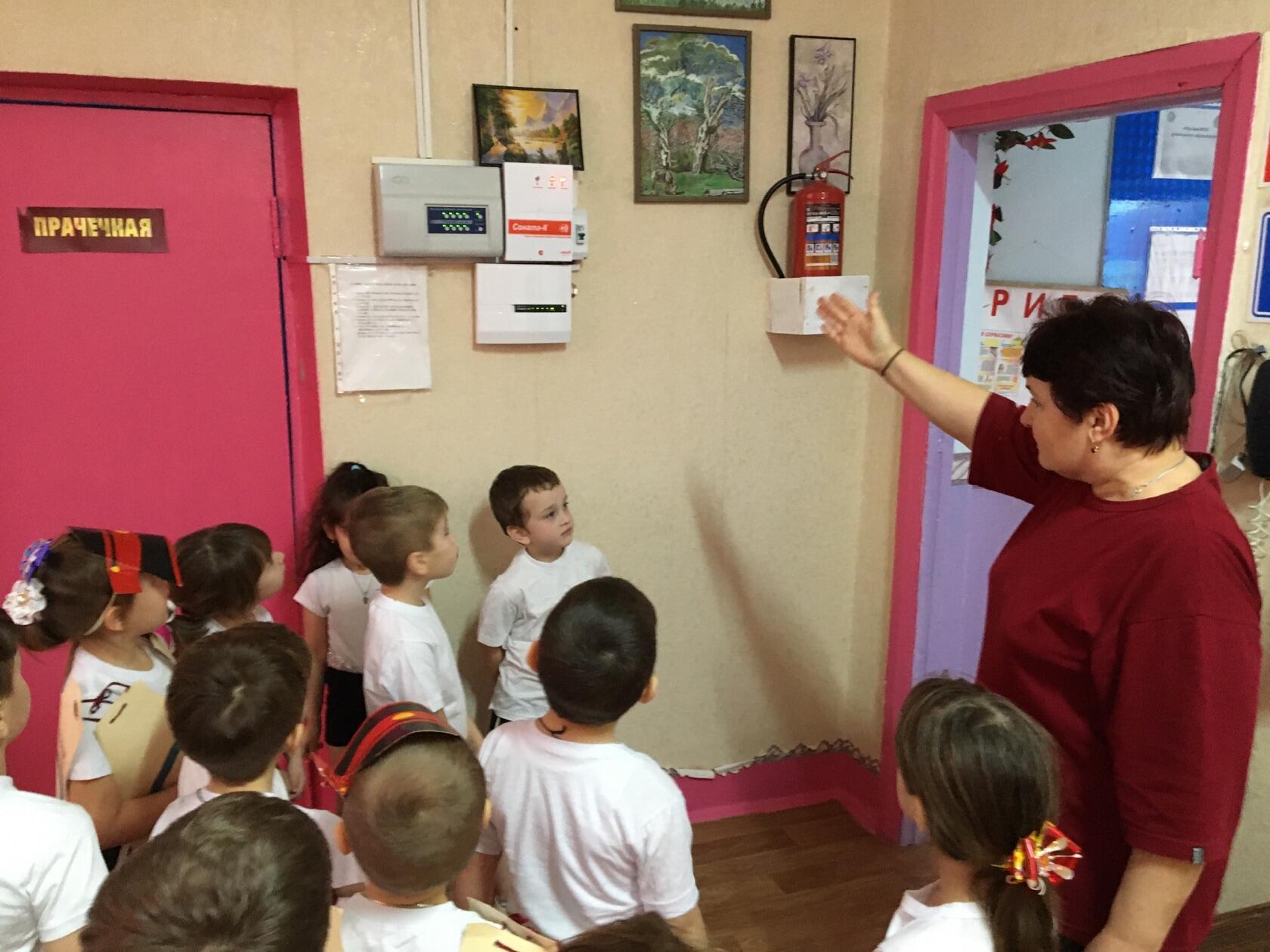 «Пожарные сильные»
«Качаем воду»
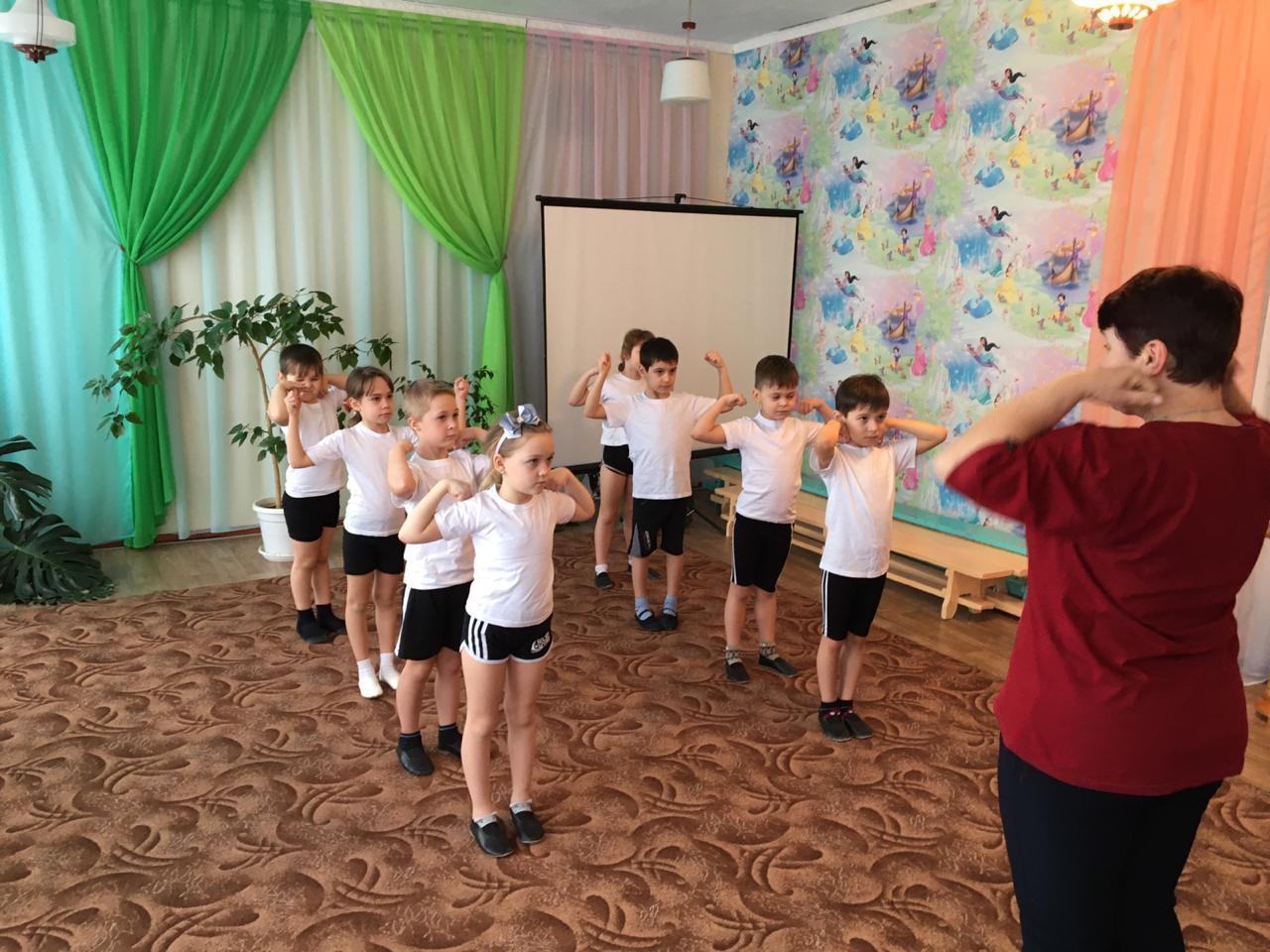 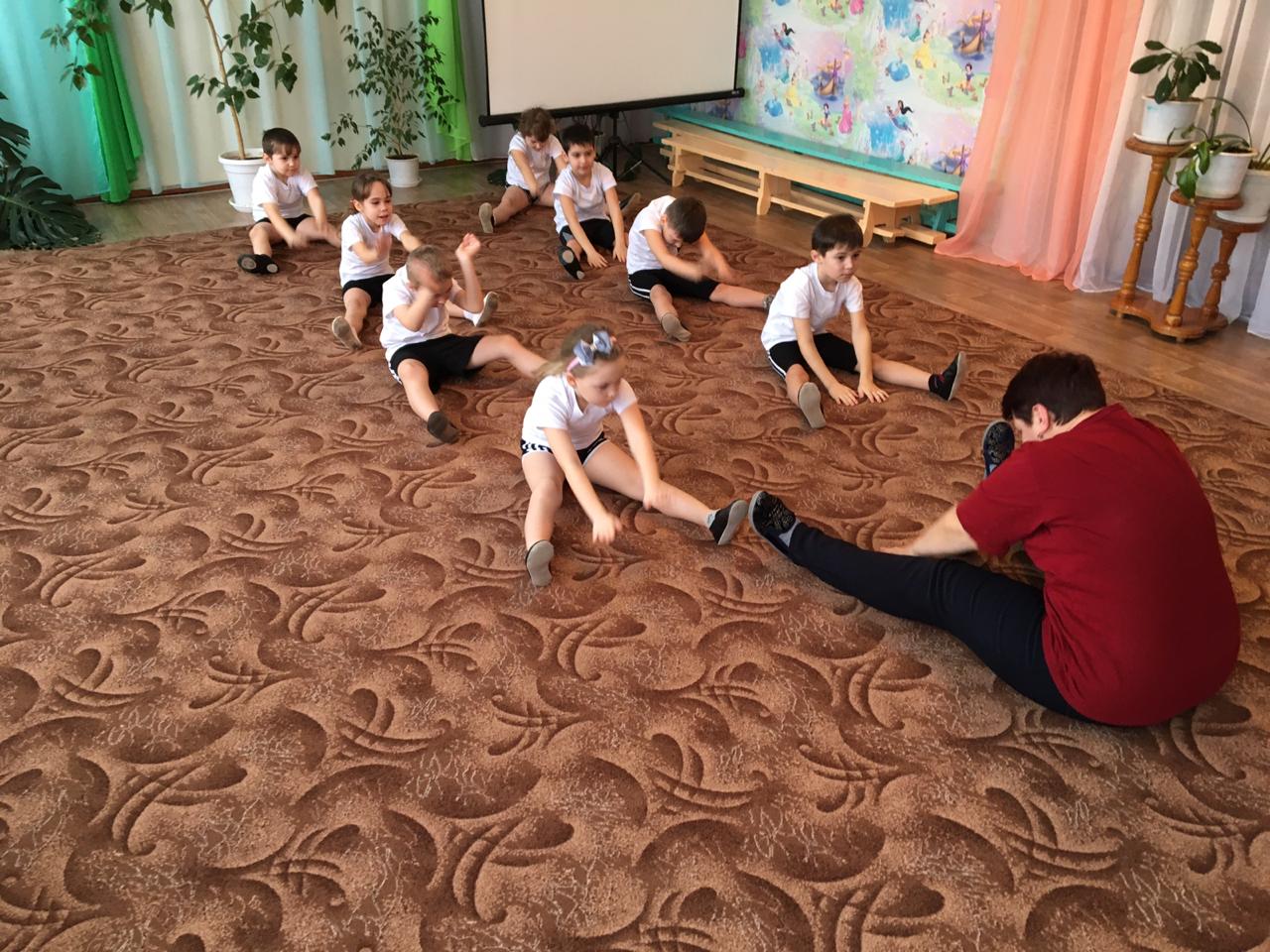 «Тушим пожар»
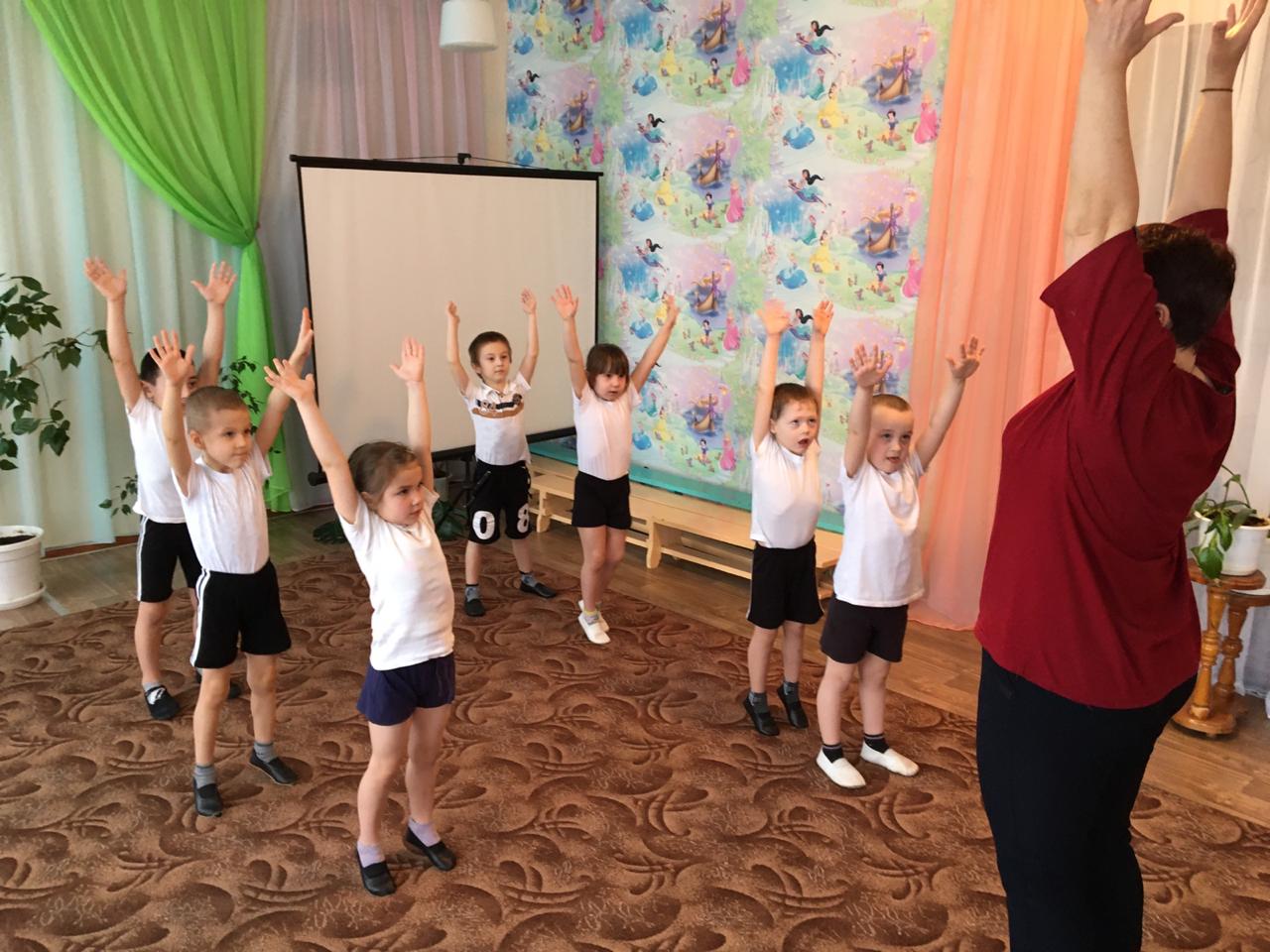 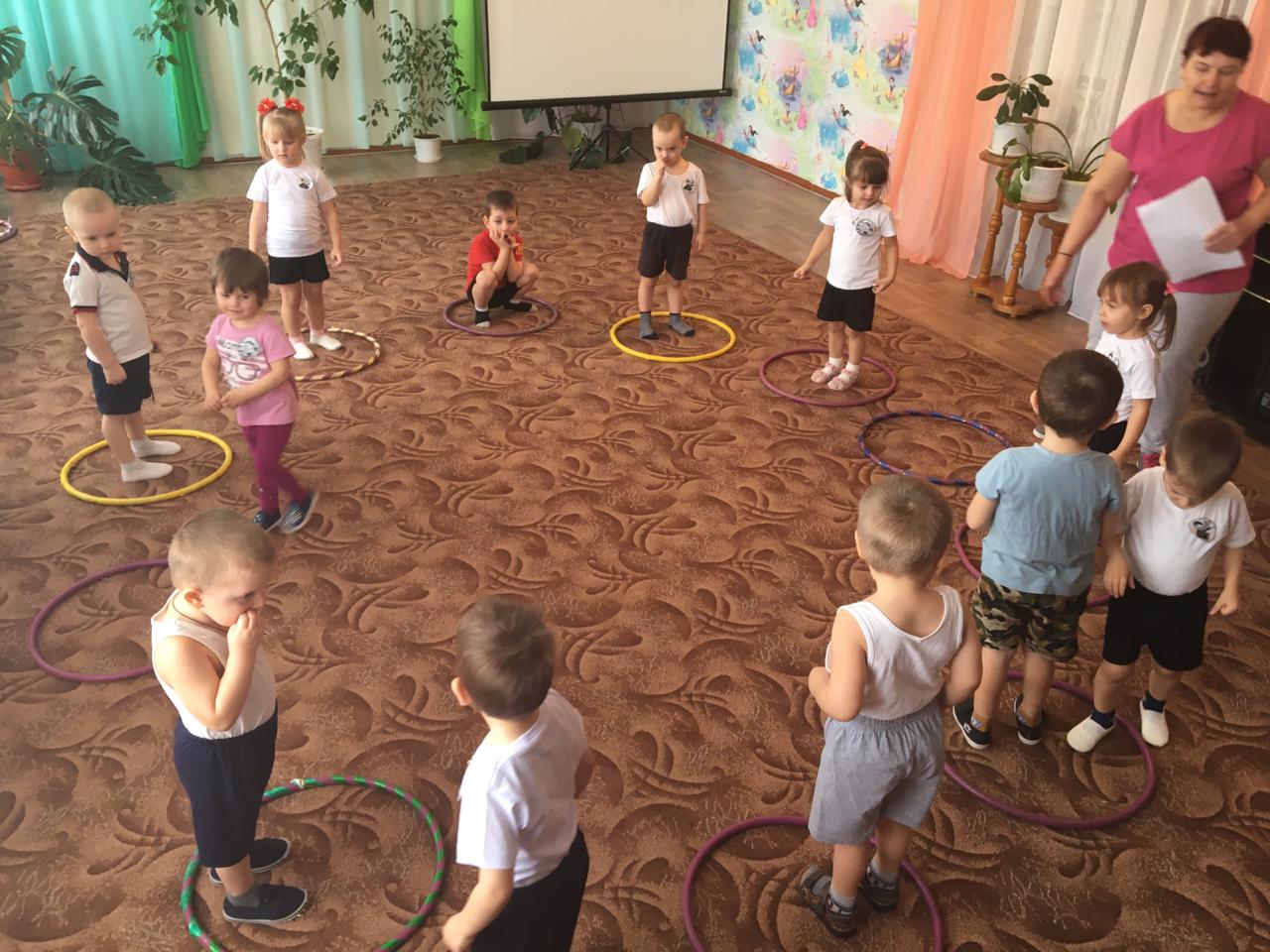 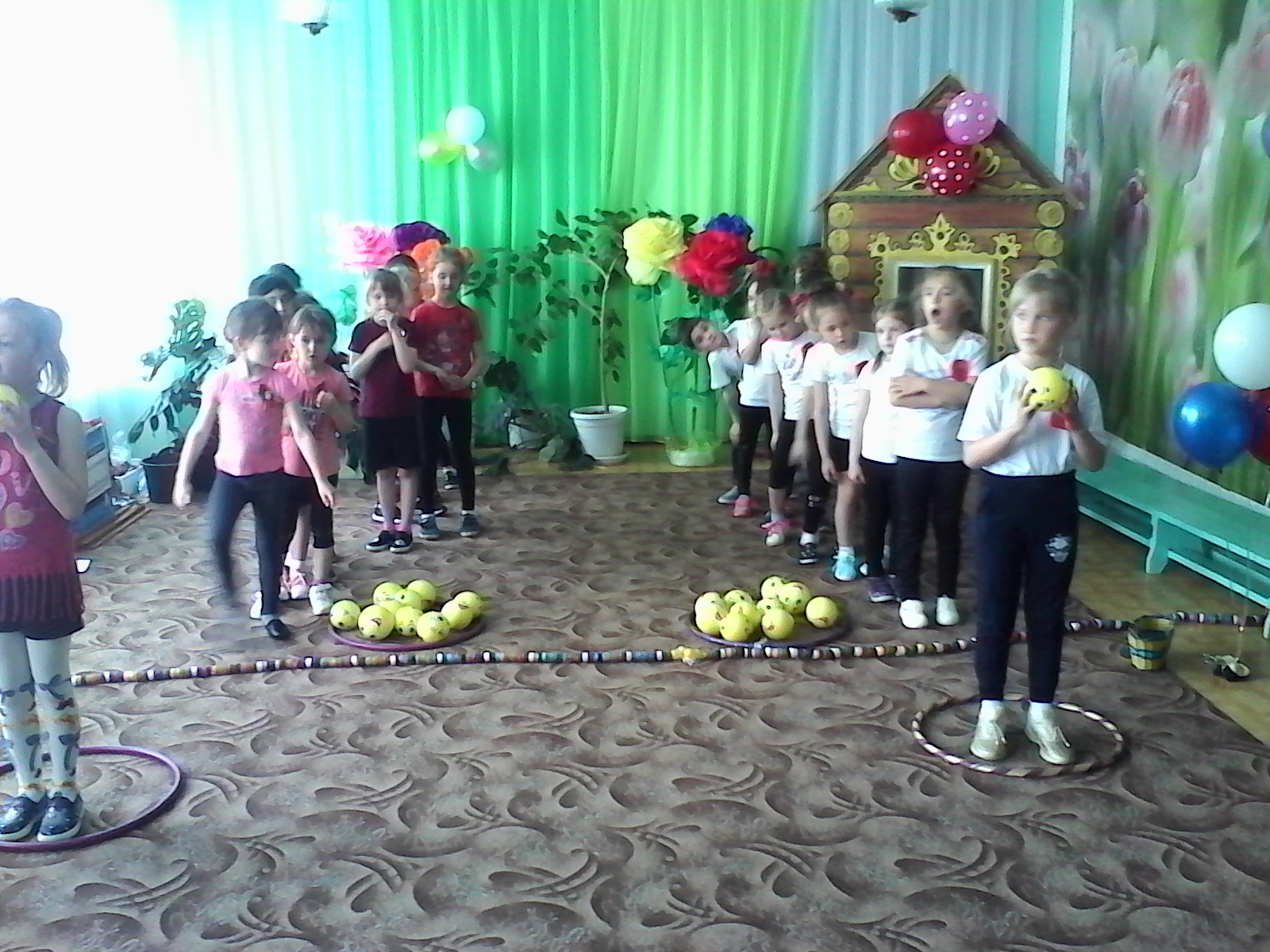 «Служба 01 всегда на страже»
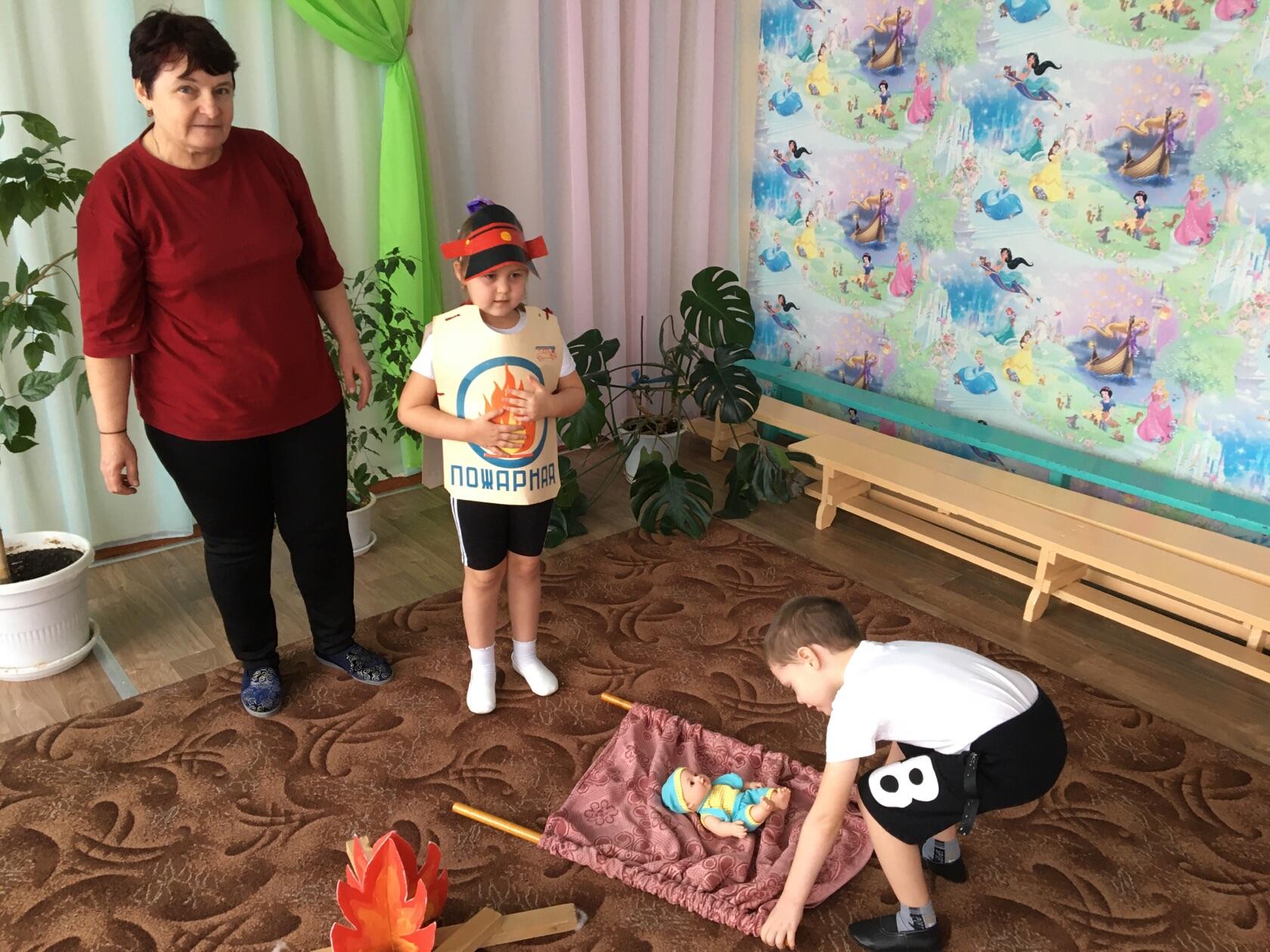 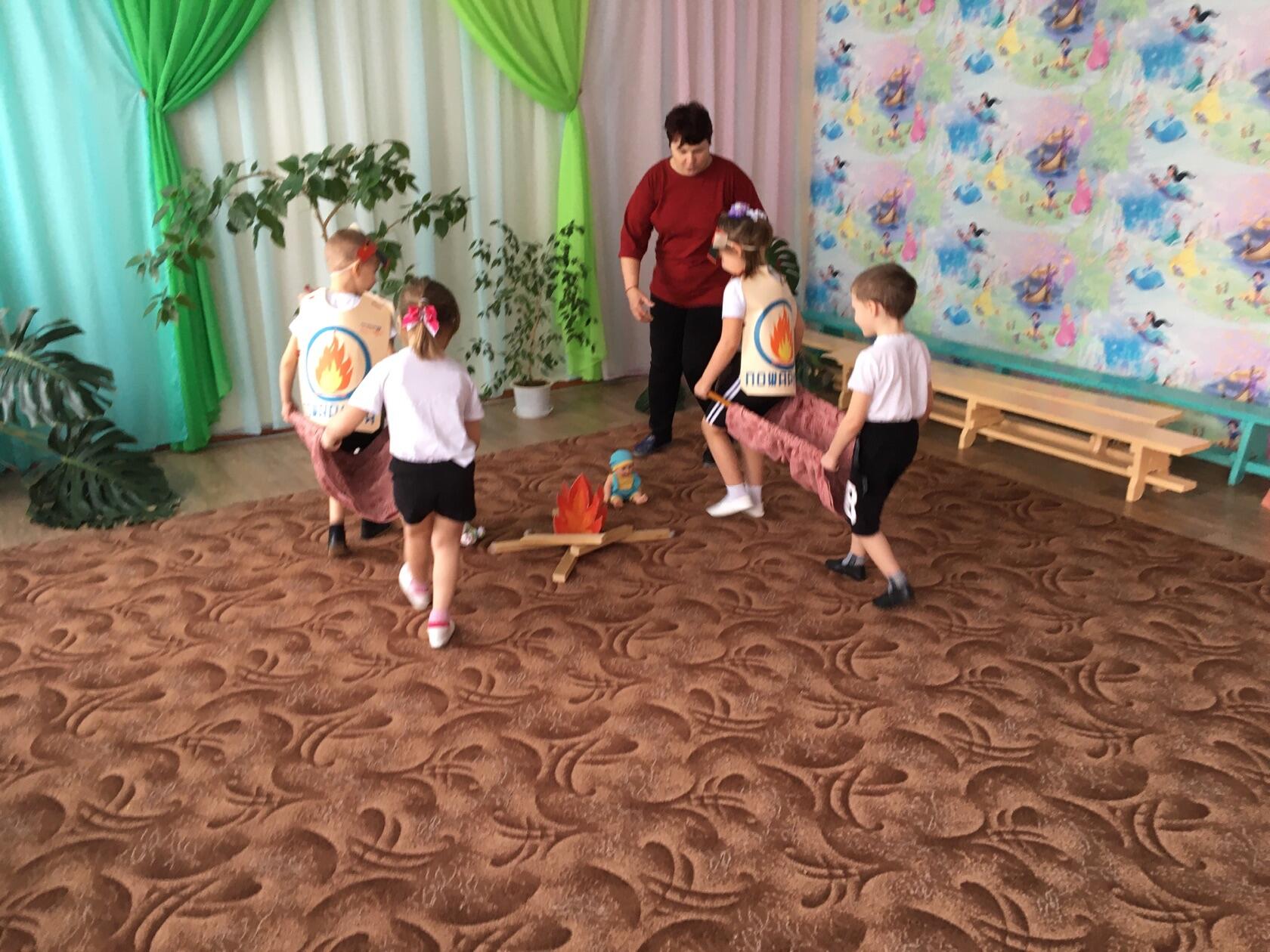 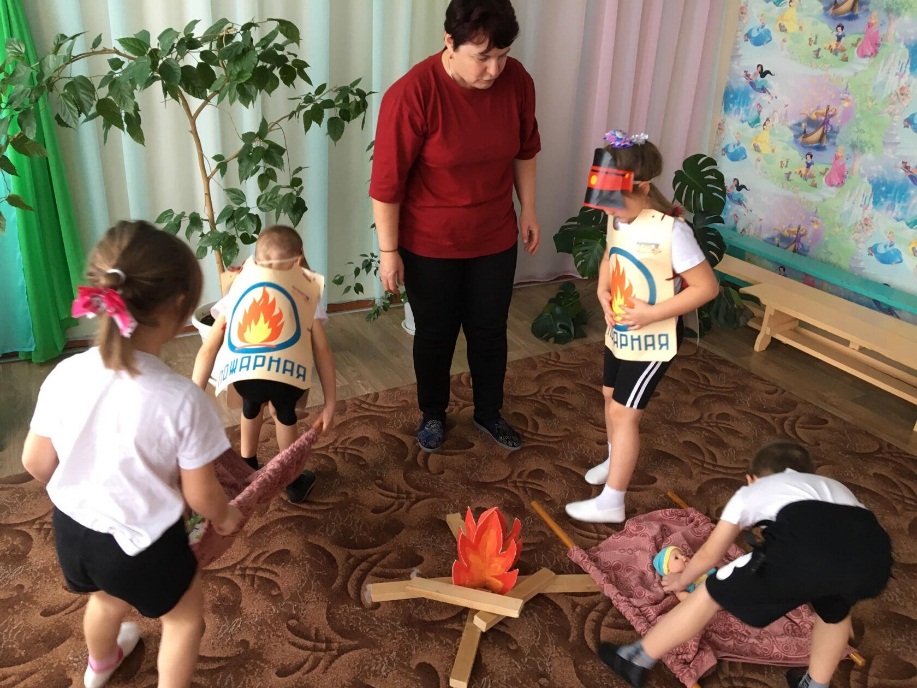 «Осторожно-незнакомец»
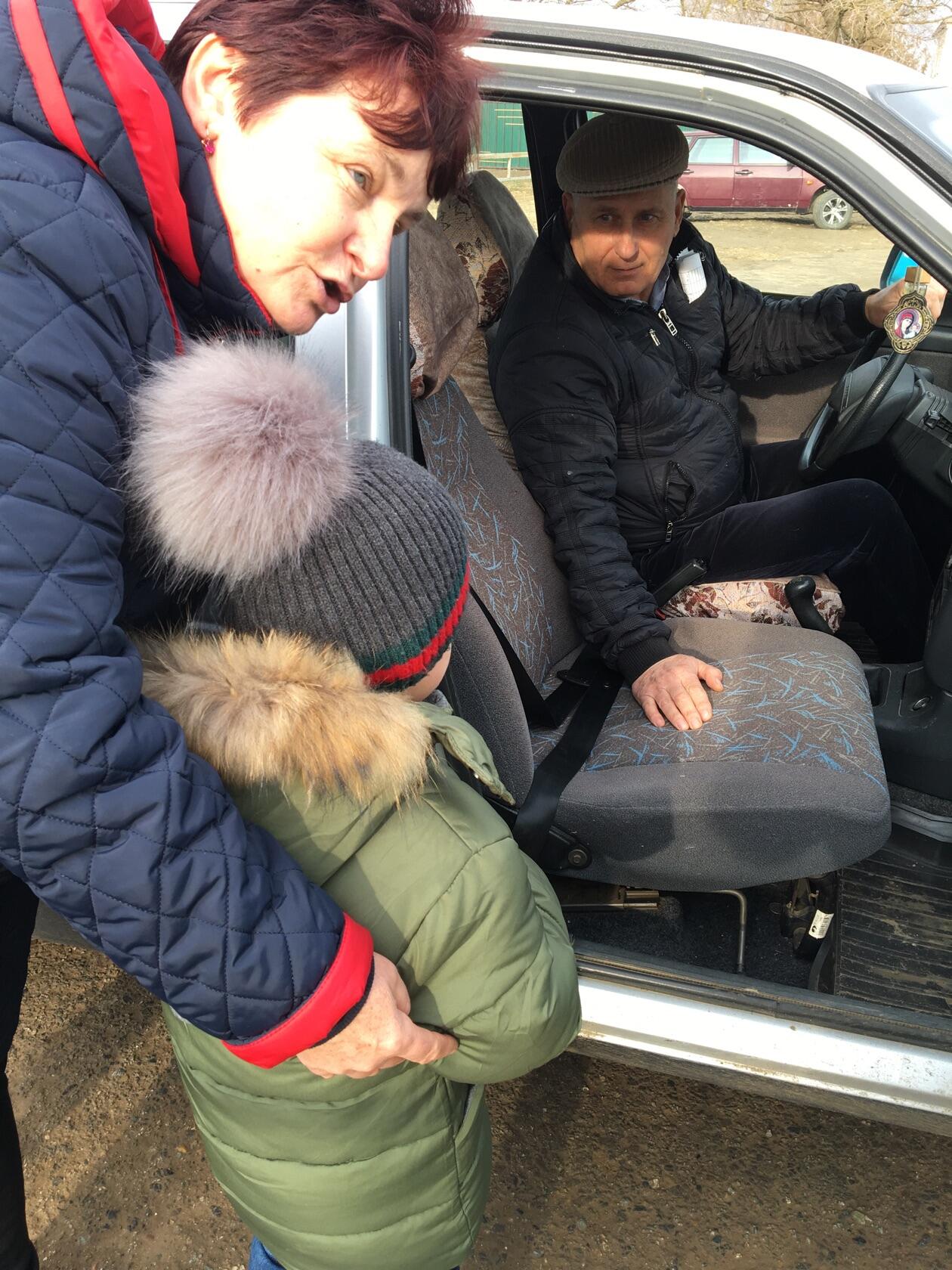 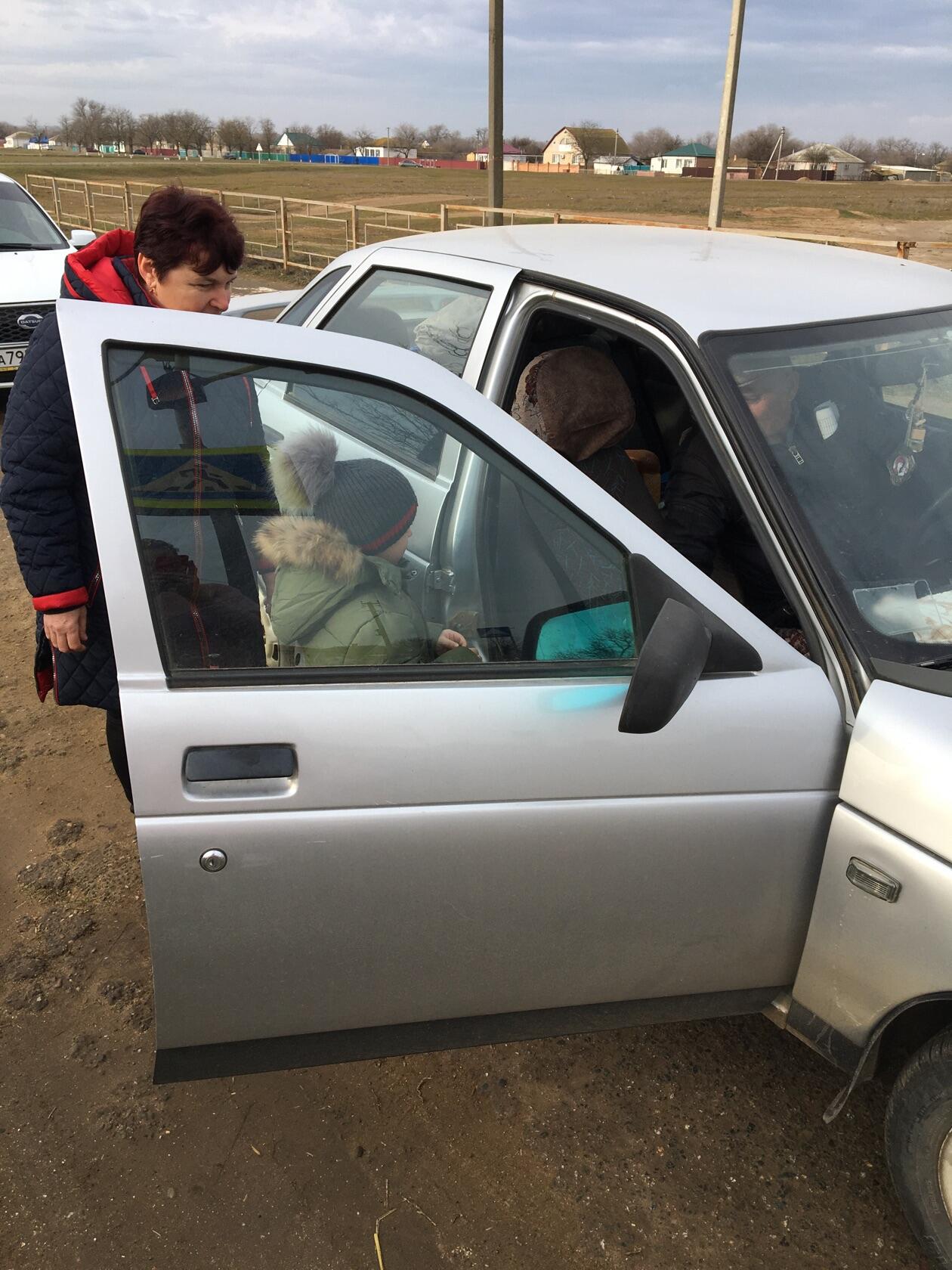 « Да, грибы искать не просто- они маленького роста!»
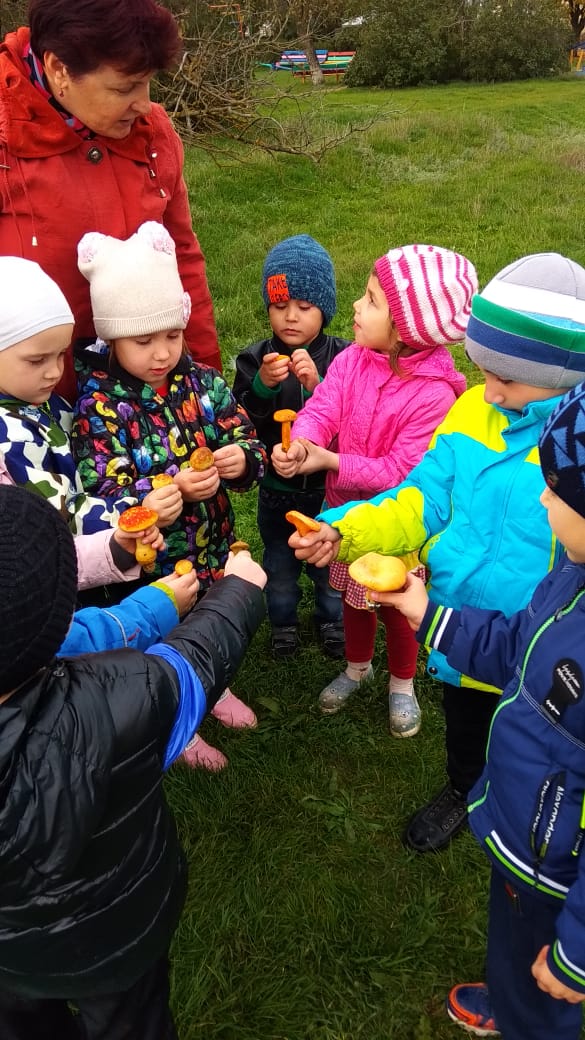 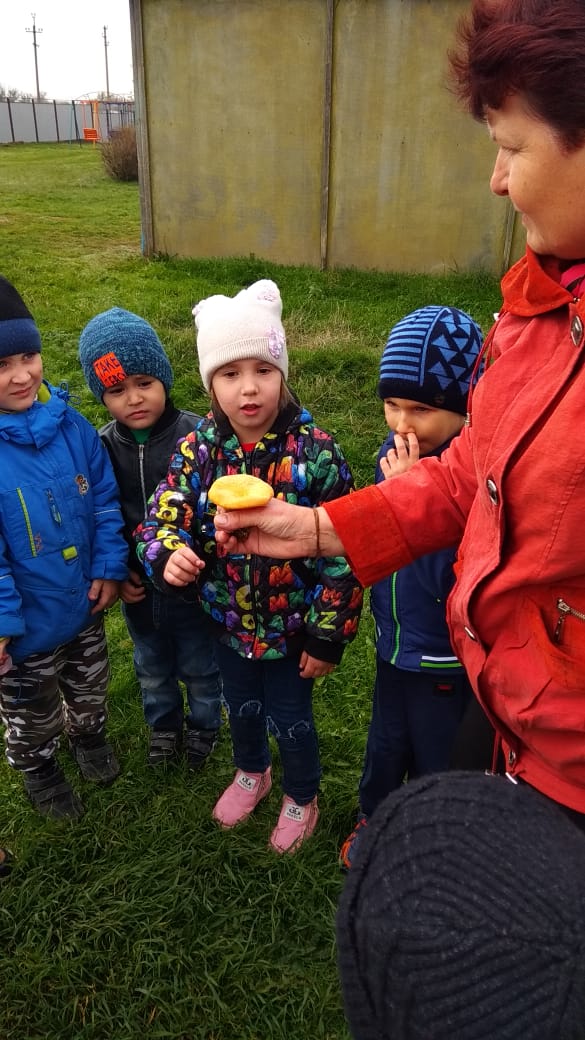 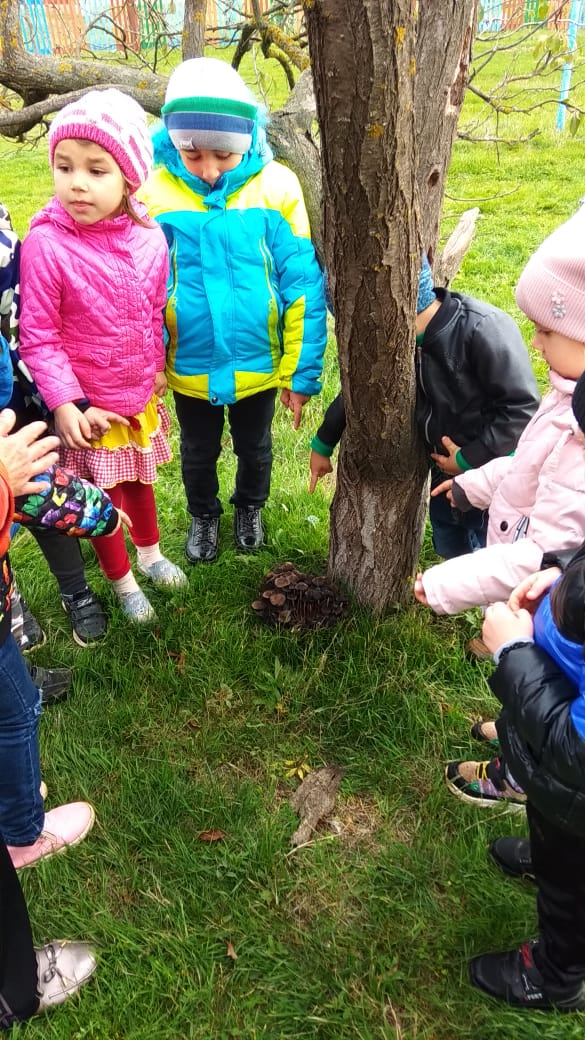 « Маленькое опасенье-большое спасенье»
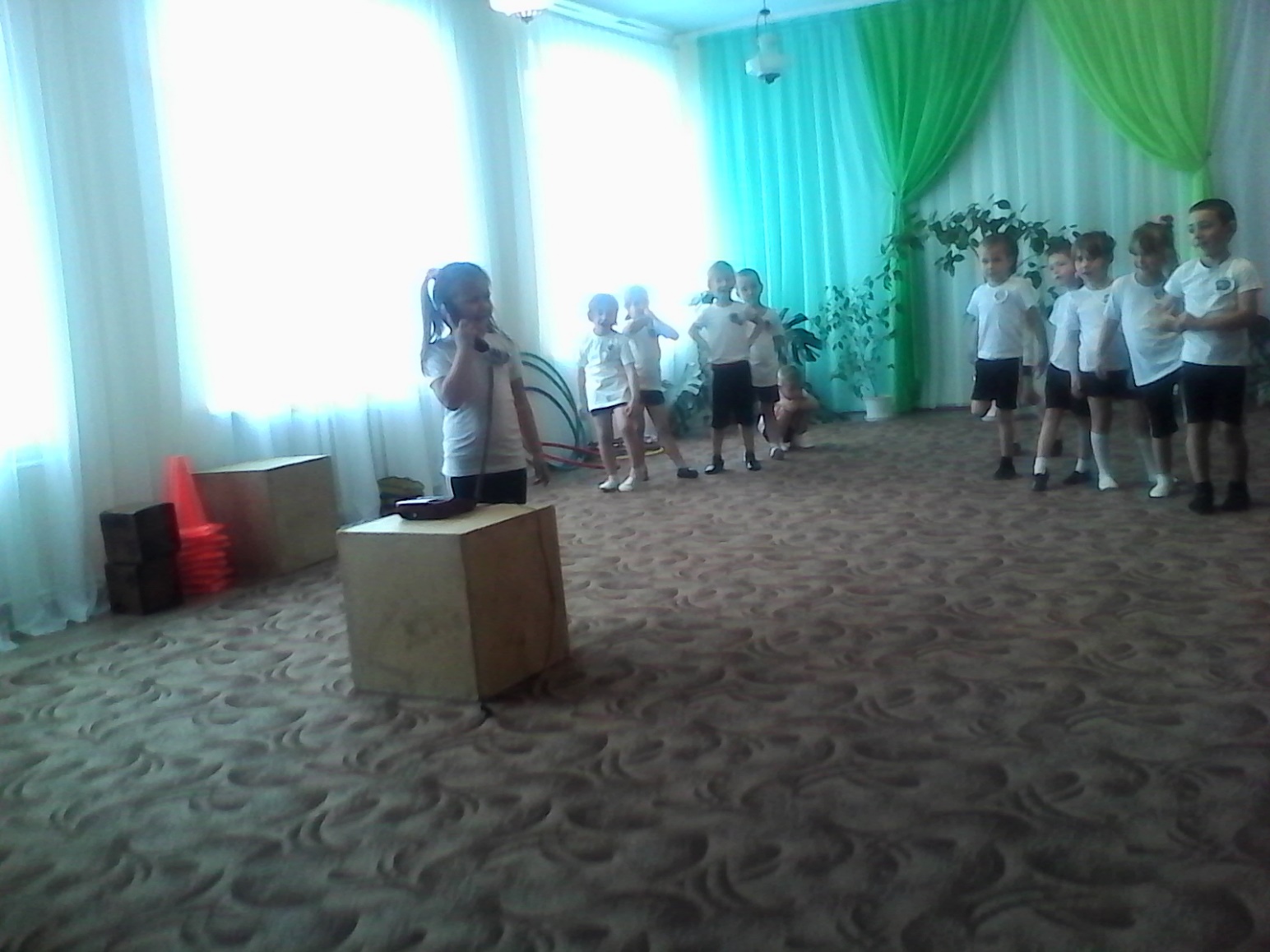 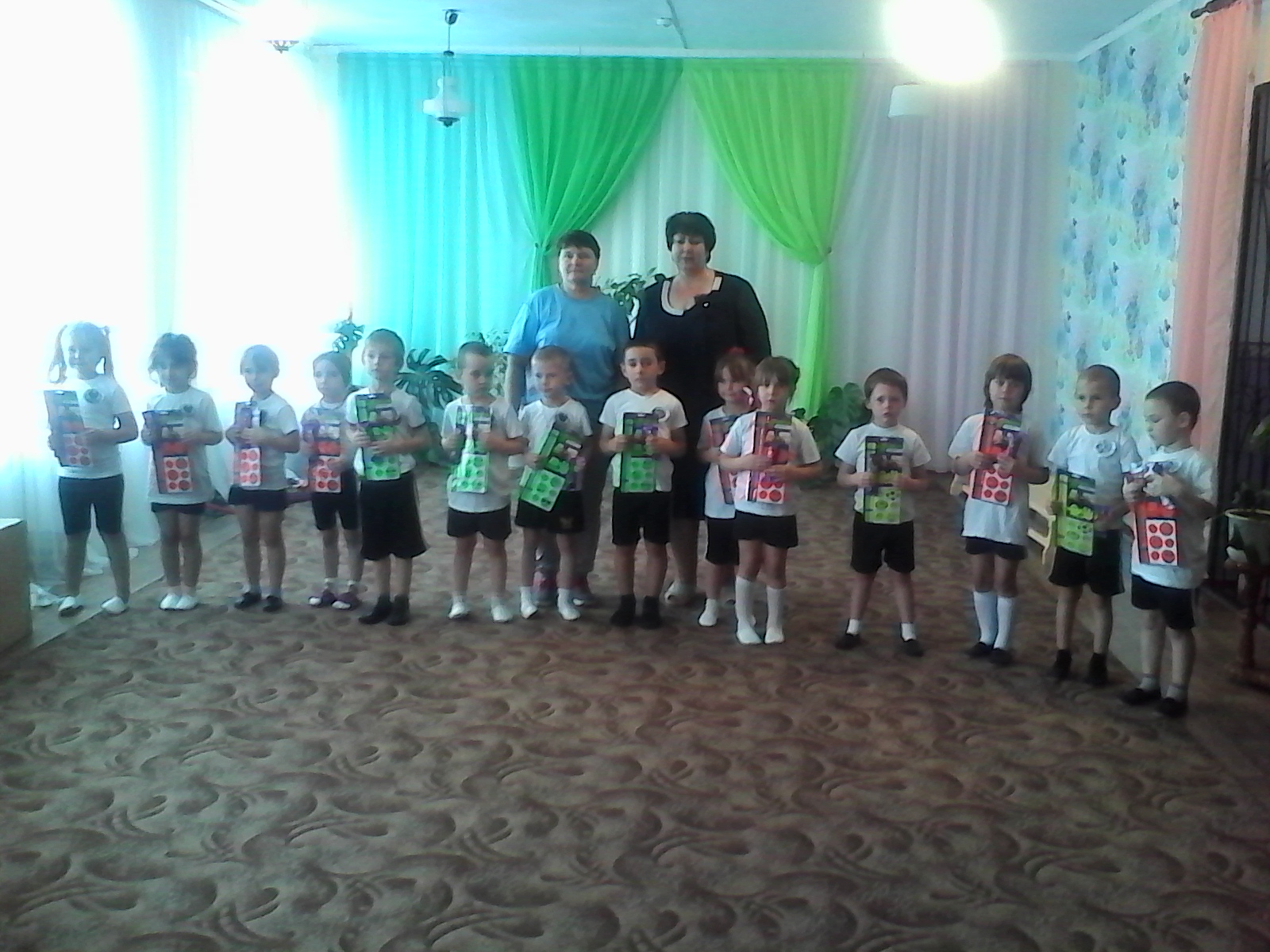 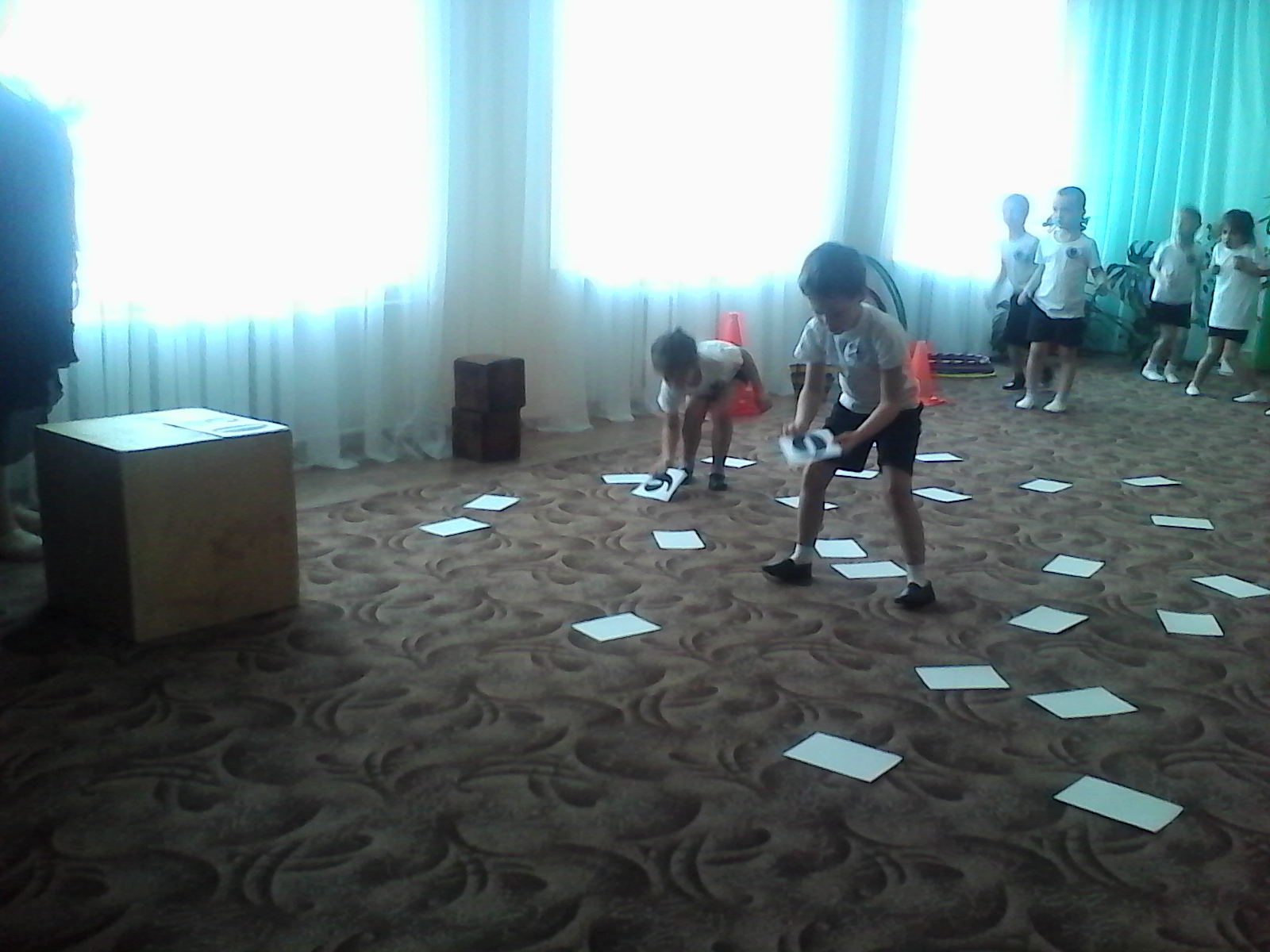 «Пешеход»
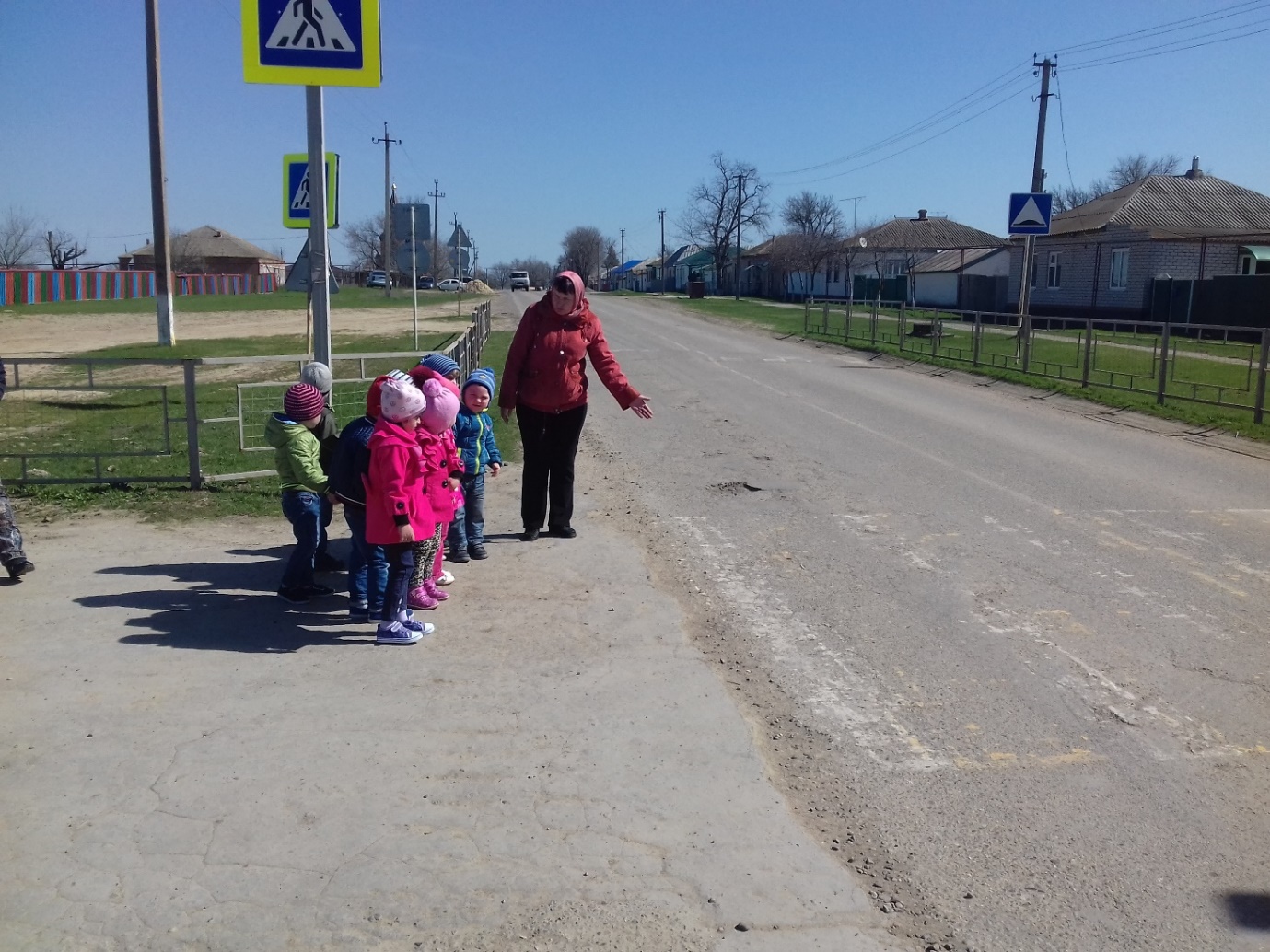 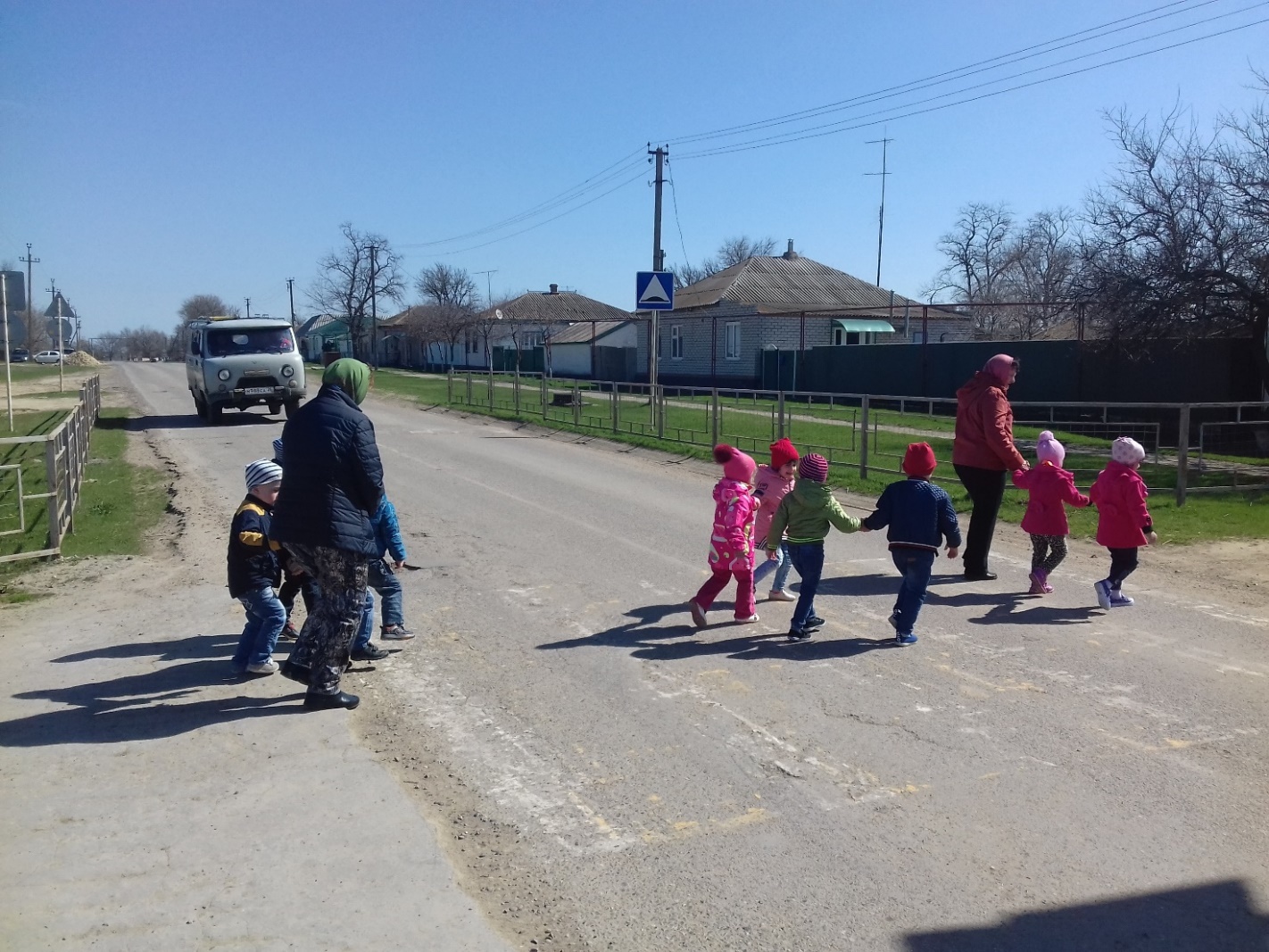 «Незнайка в стране Дорожных Знаков»
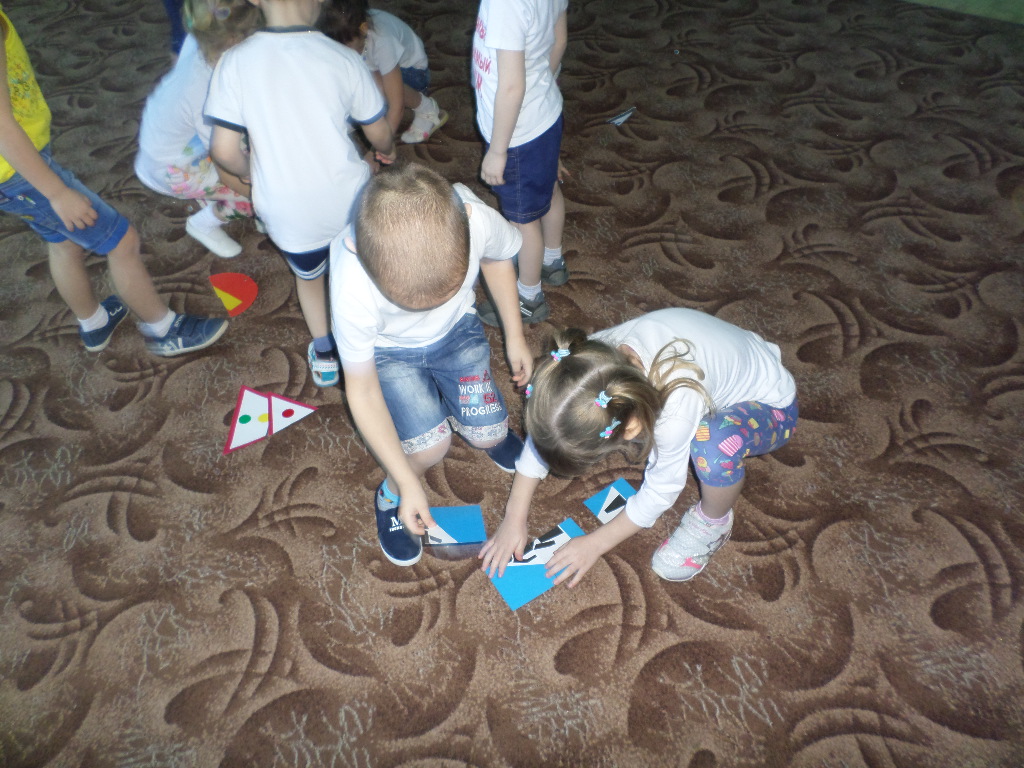 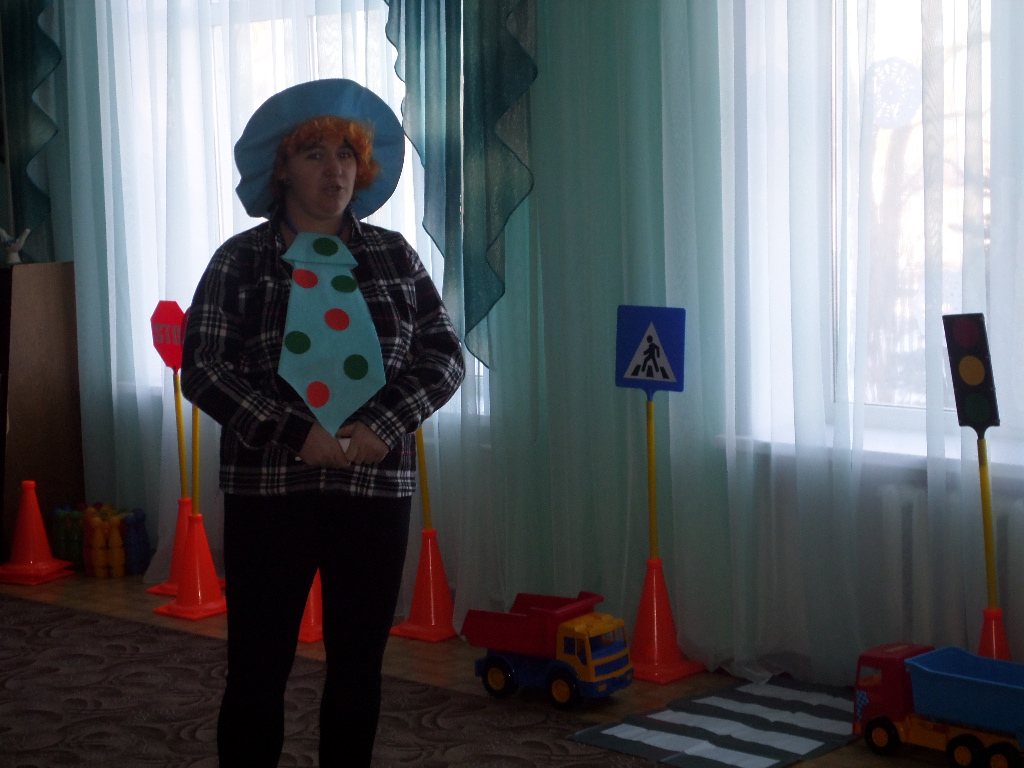 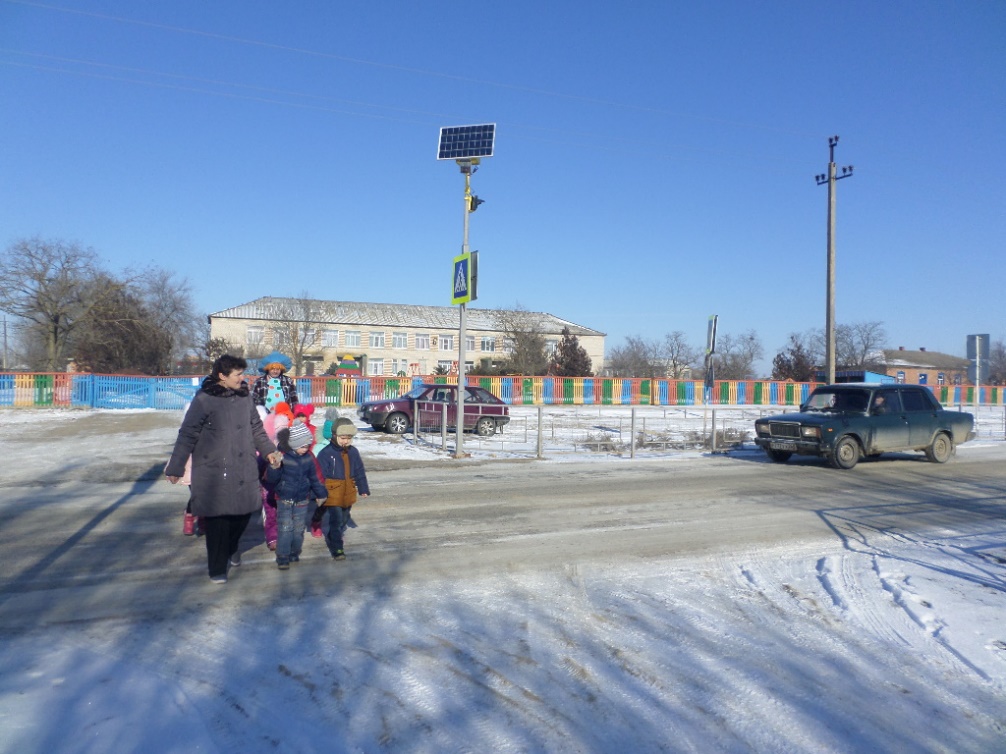 «Как дорожный патруль из детского сада №6 «Ромашка» села Рагули, помог героям сказки «Колобок»
 выучить правила дорожного движения»
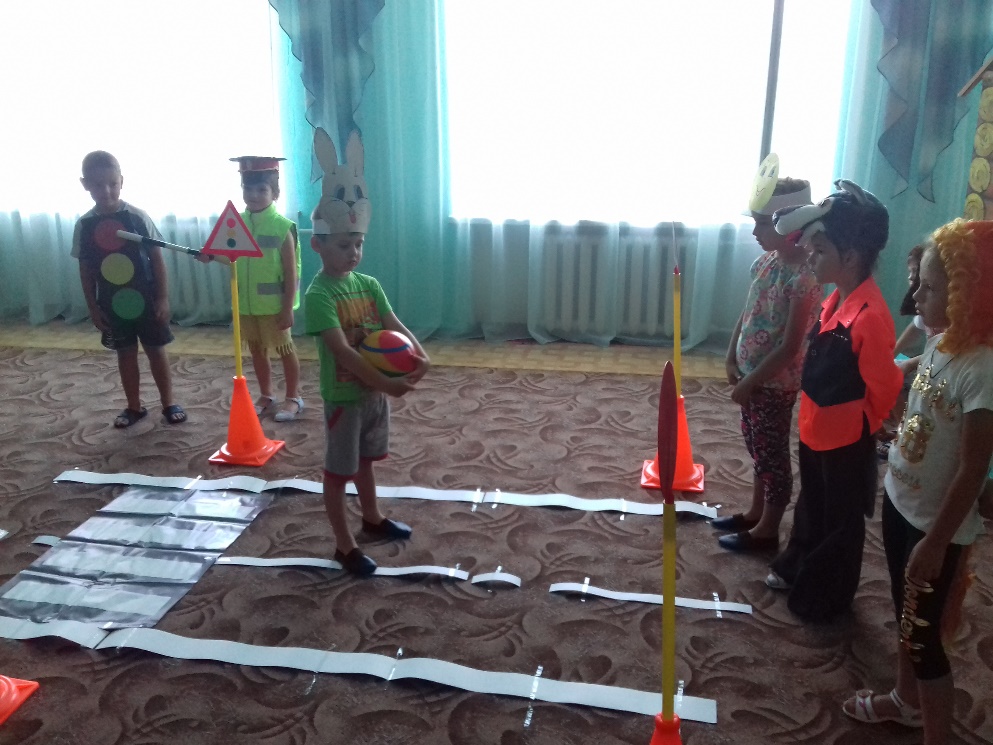 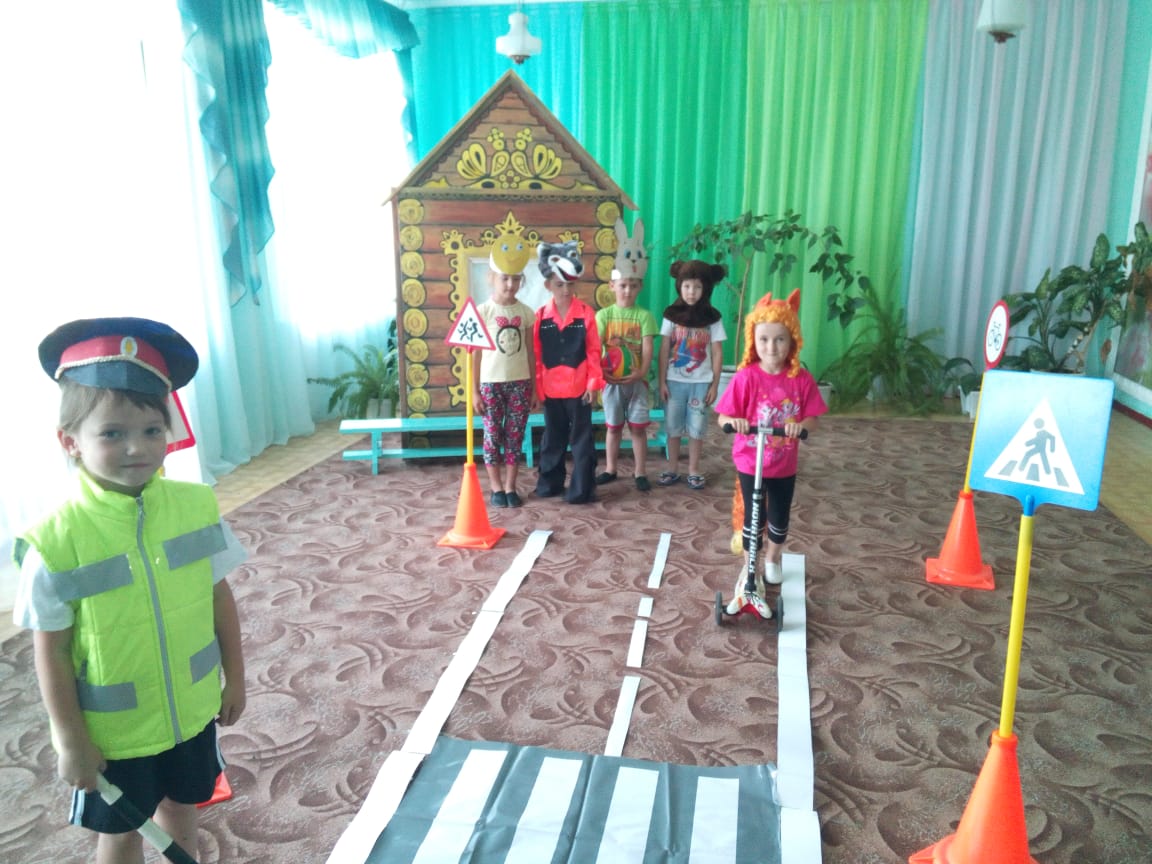 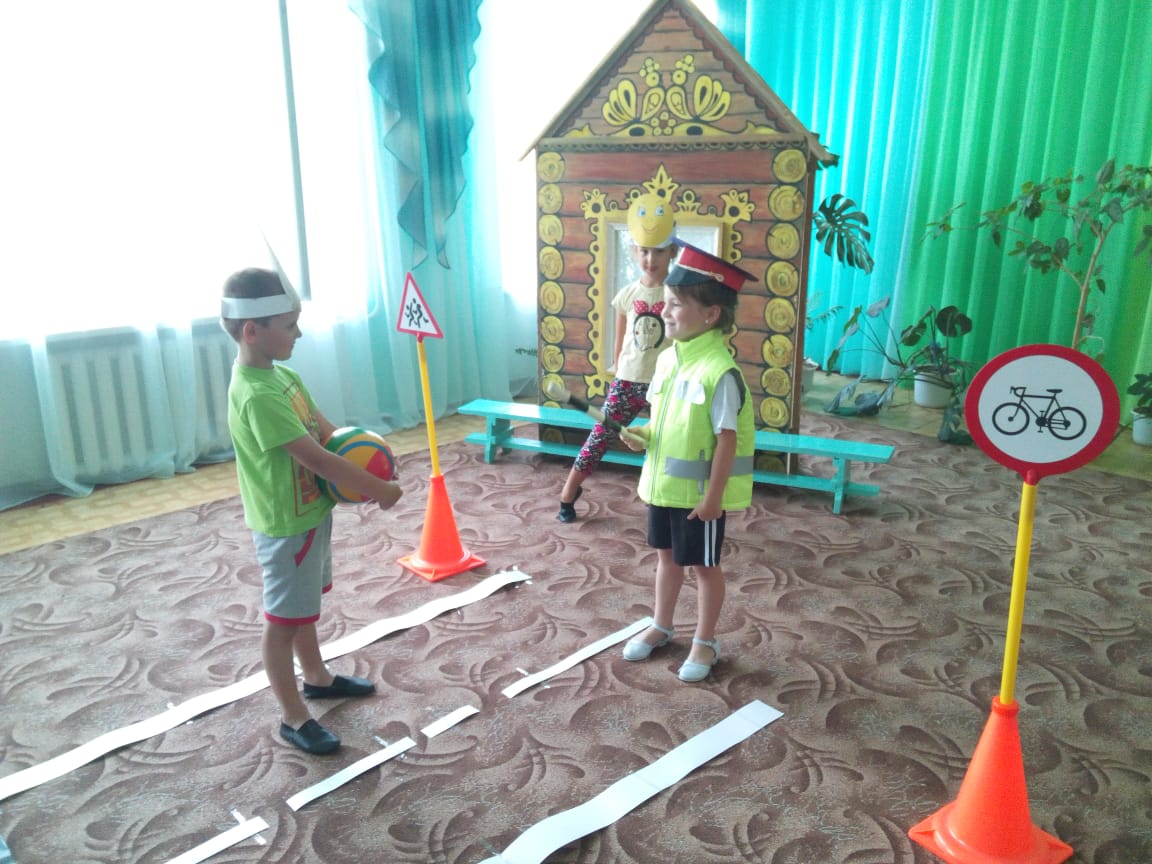 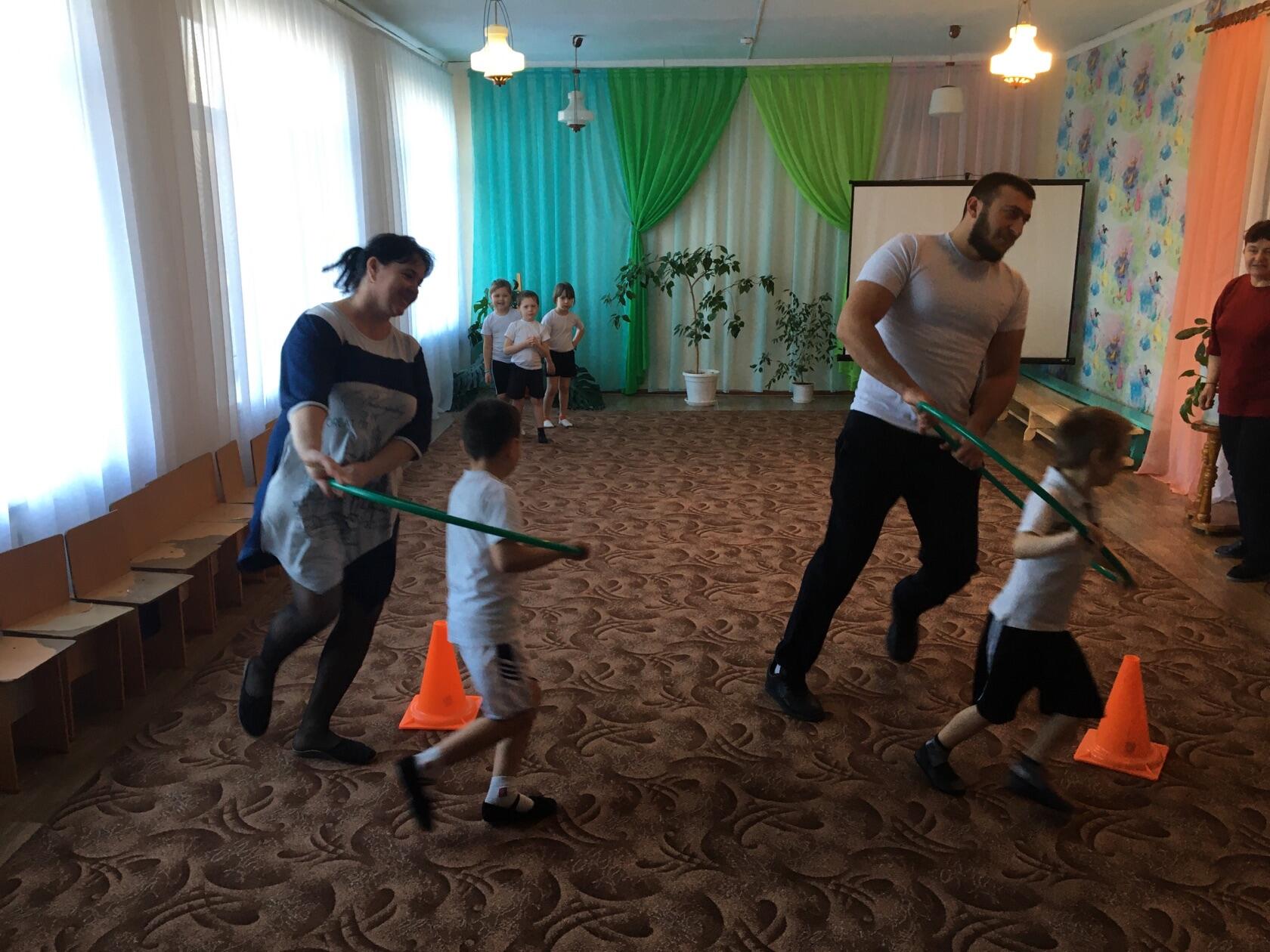 « Папа, мама, я- спортивная семья! »
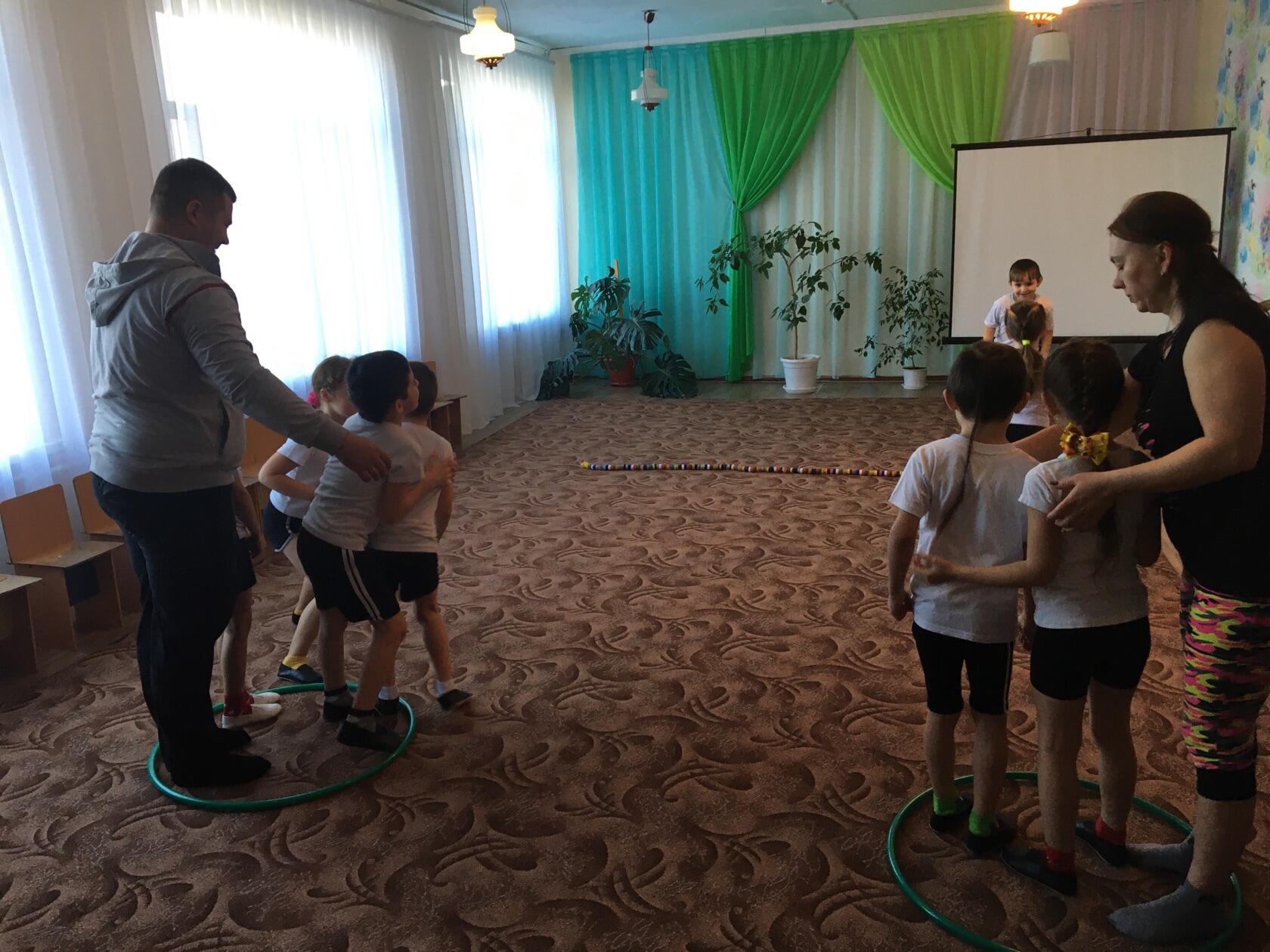 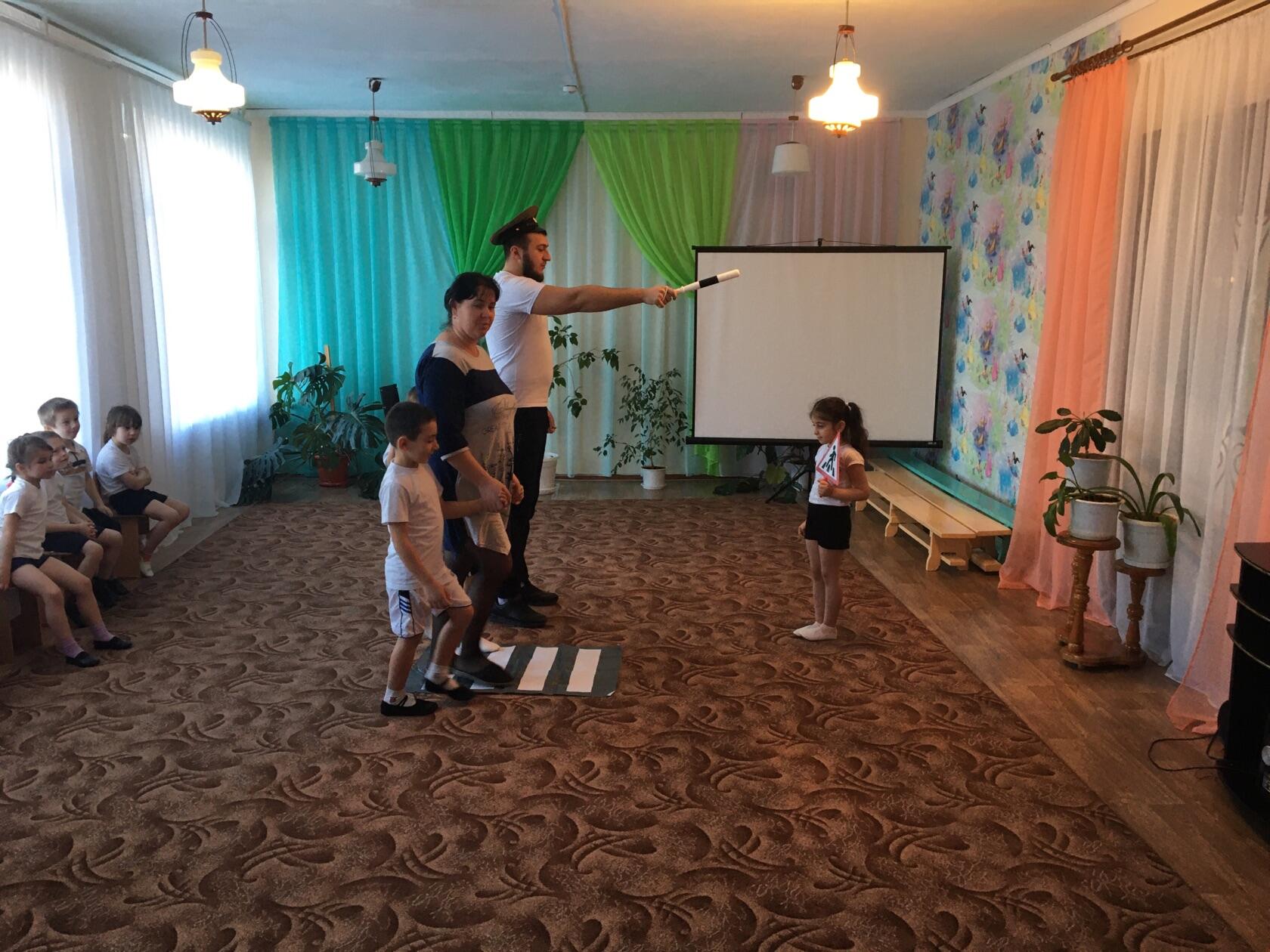 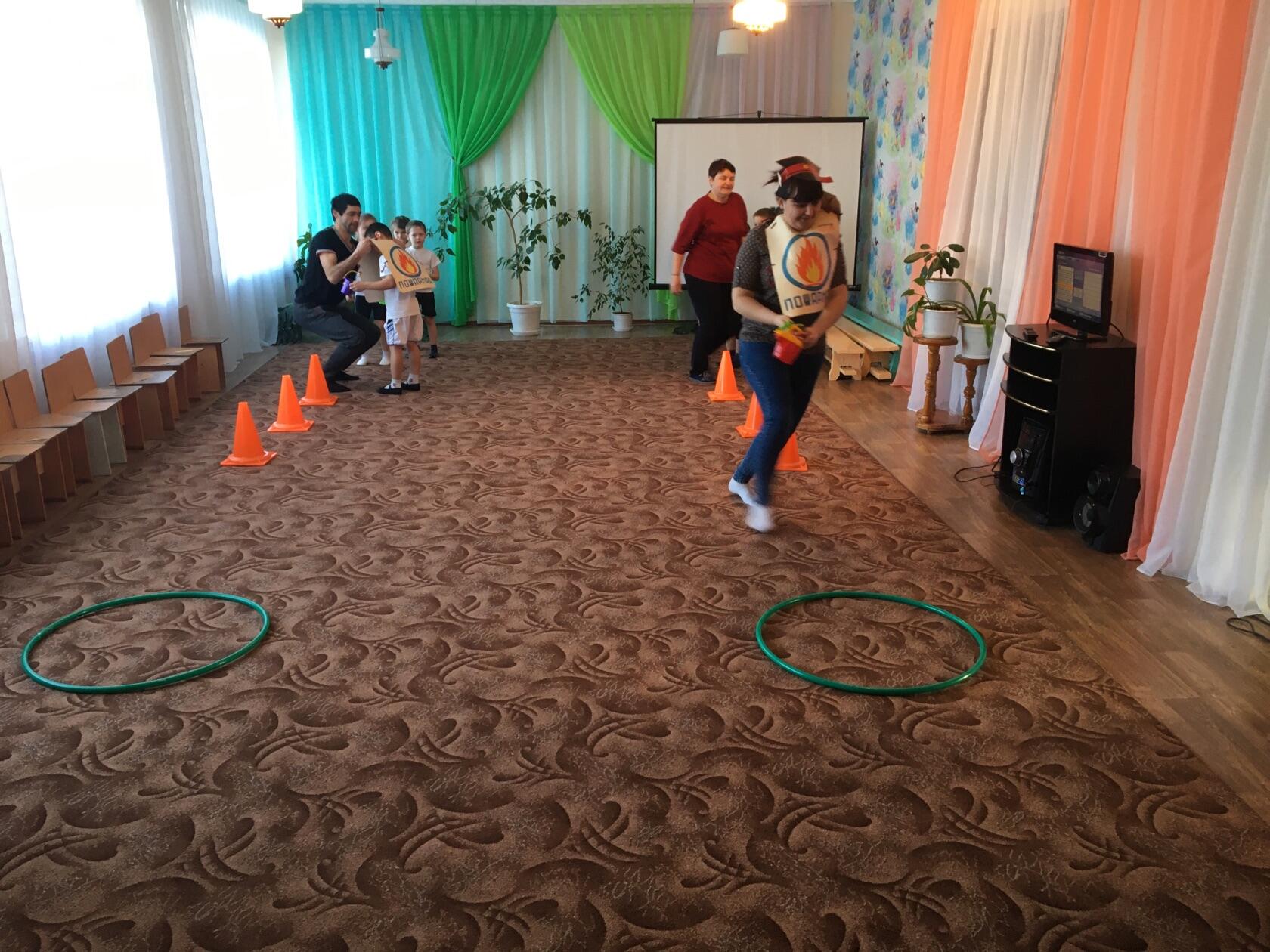 «Однажды в городе Дорожных Знаков»
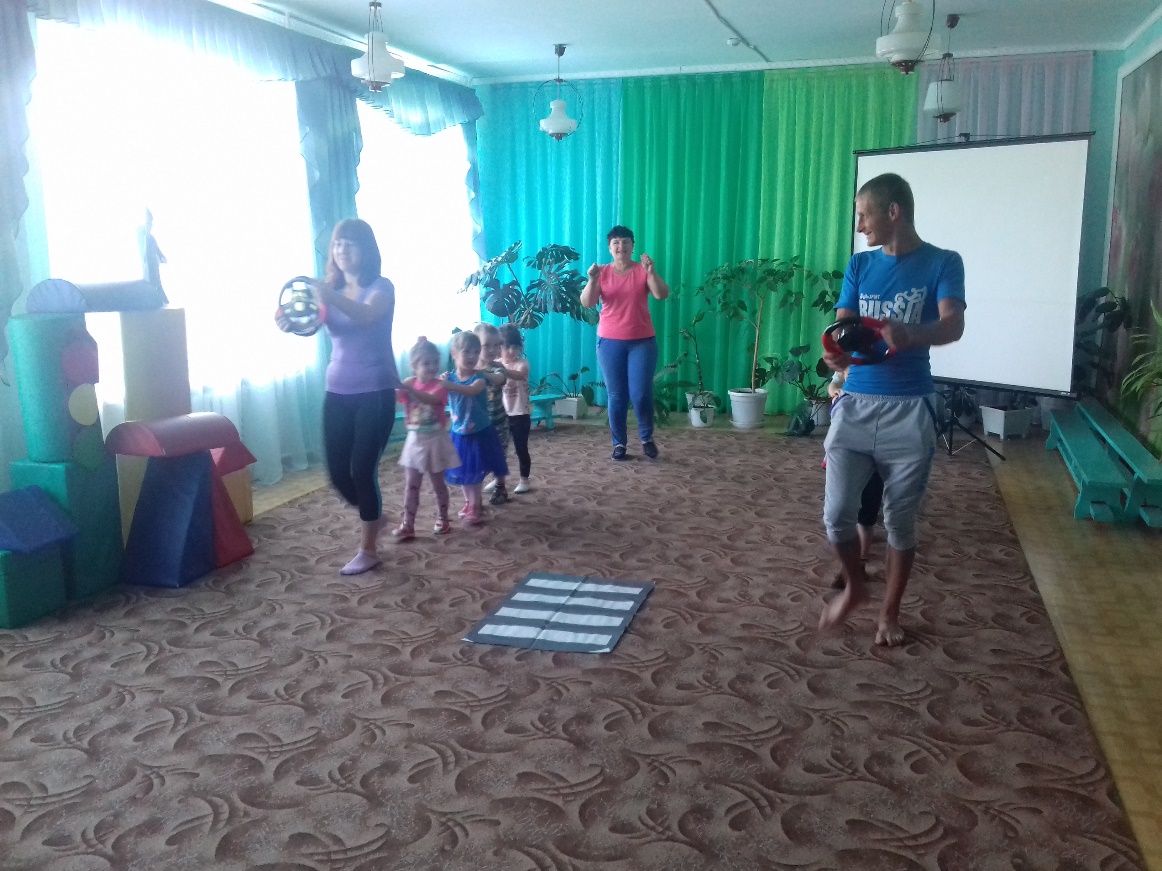 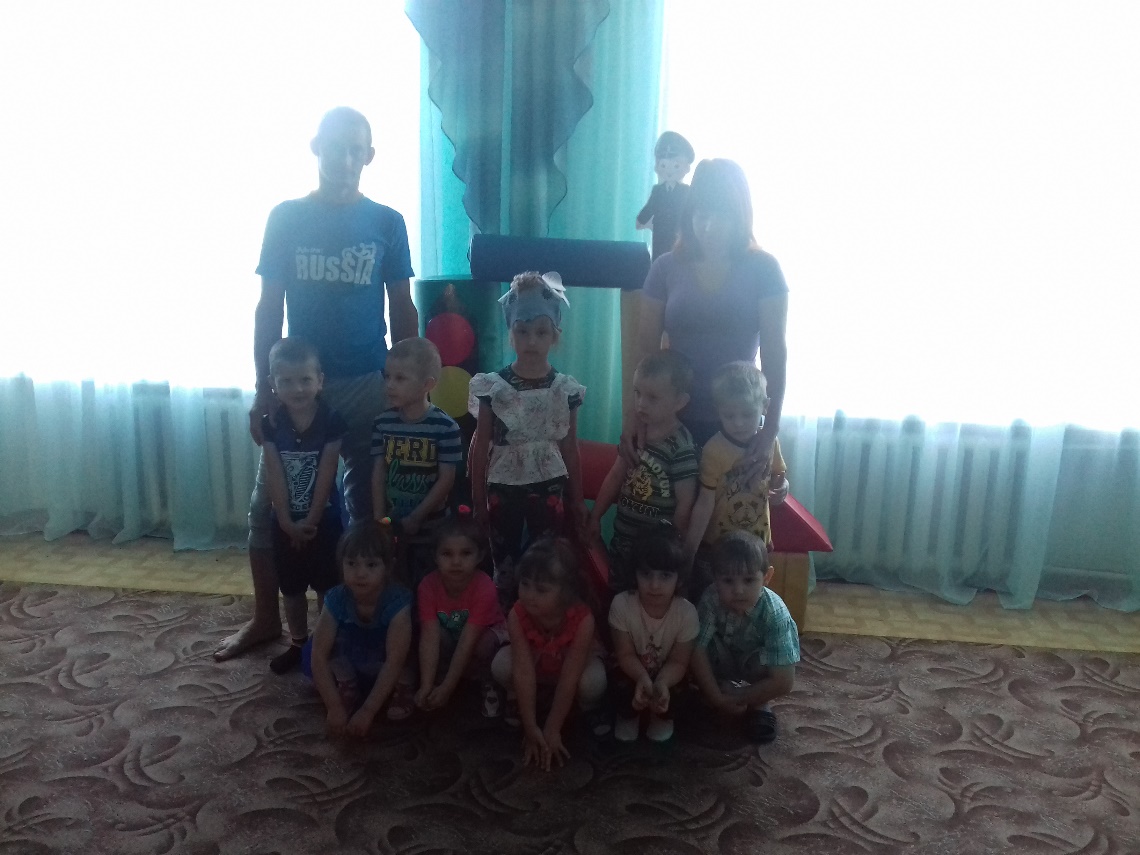 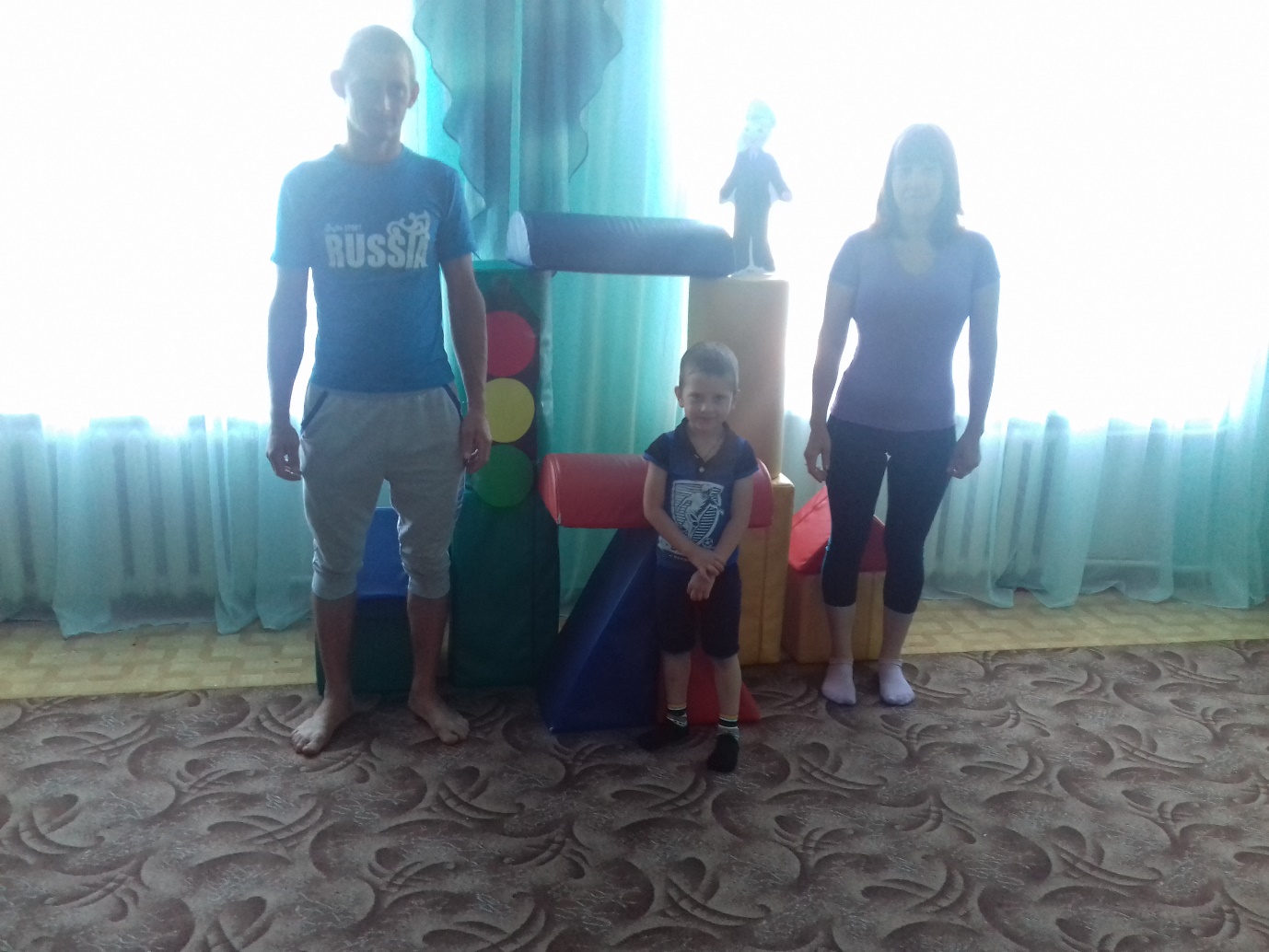 «Наш друг постовой»
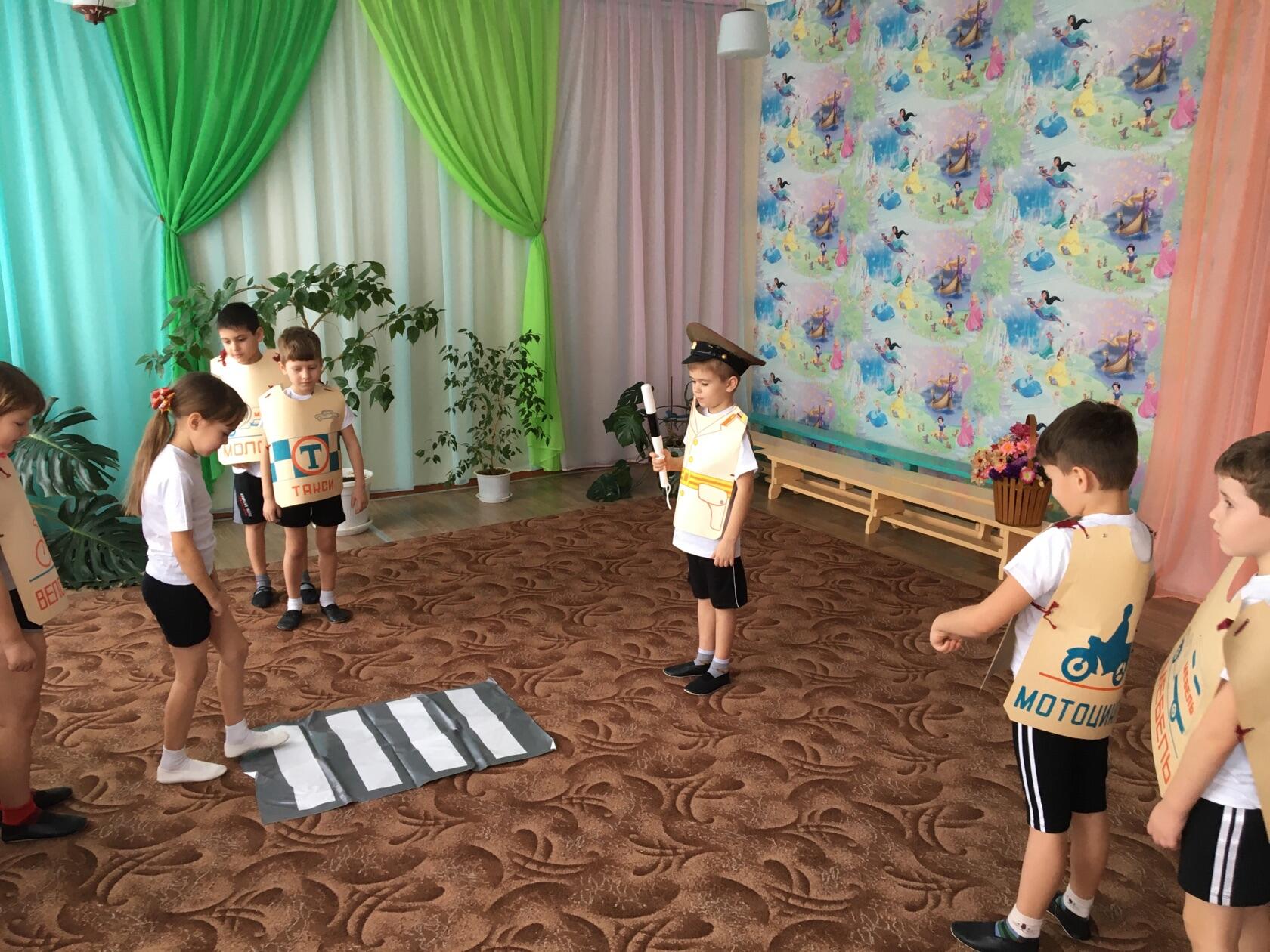 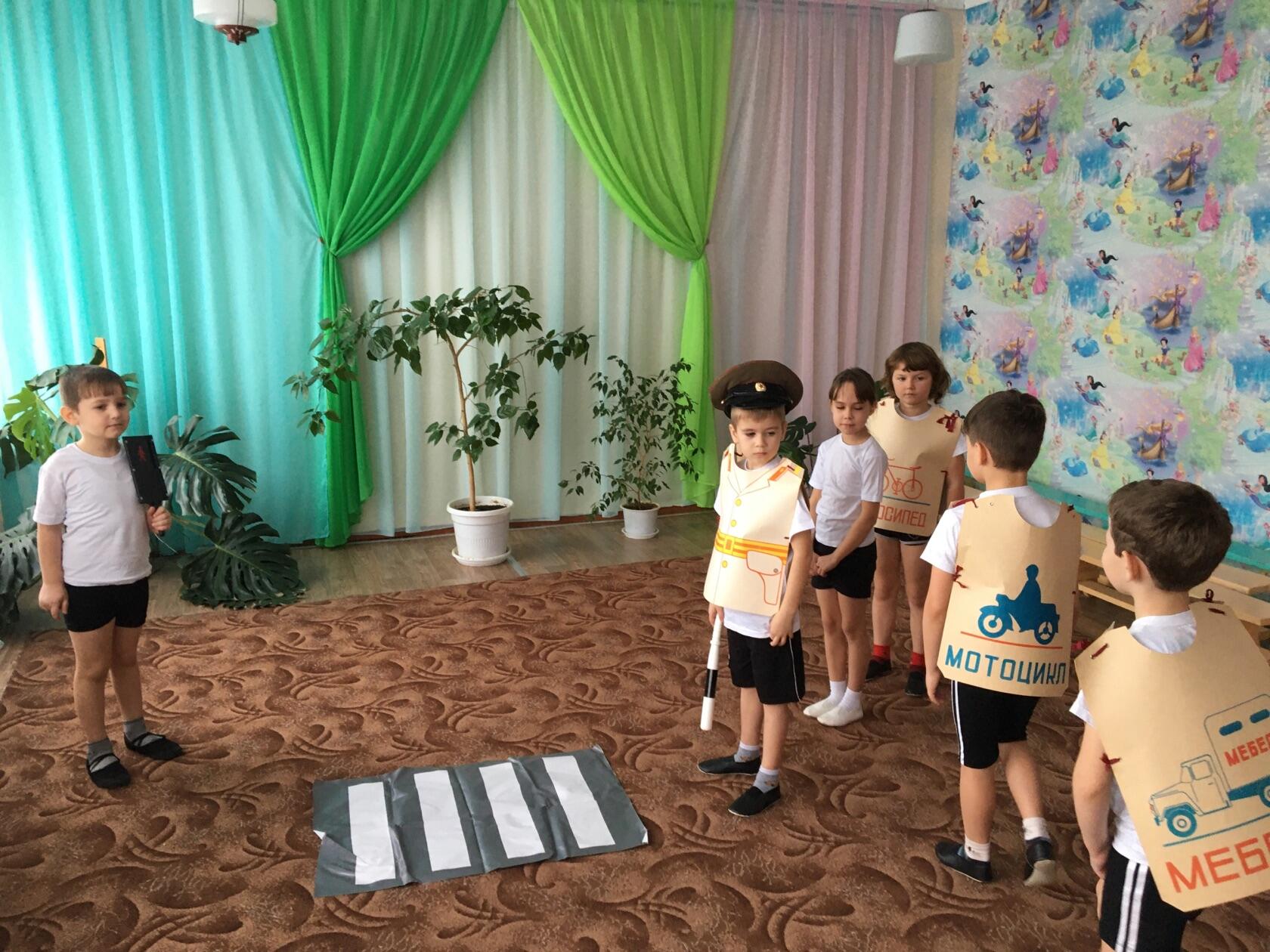 Показатели опыта безопастного поведения:
Знания ребенка о правилах безопасного поведения (об источниках опасности, мерах предосторожности и способах преодоления угрозы).
Умения действовать в ситуациях контактов с потенциально опасными объектами окружающего мира;
Отношение переживание и понимание ребенком необходимости соблюдения мер предосторожности и своих возможностей по преодолению опасности.
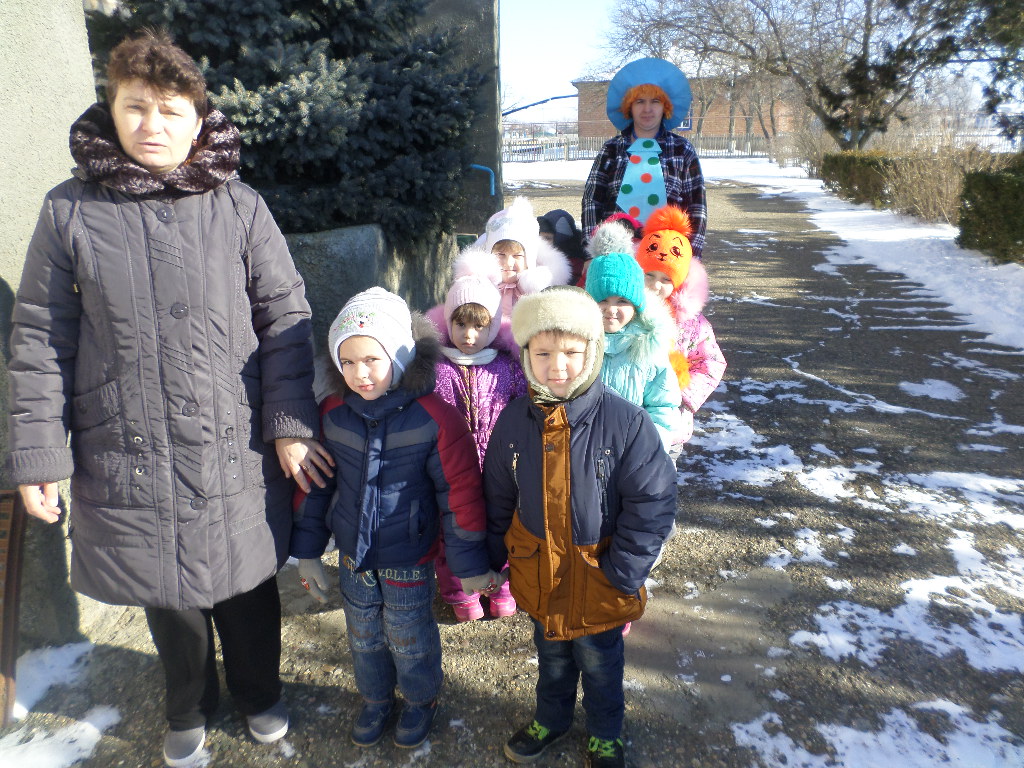 Спасибо 
за 
внимание!